12C and 3a studied with small accelerators





																													496th WE-Heraeus-Seminar 
																										Bad Honnef
																												February 6-10 2012
Introduction to the 3a reaction
3a breakup of the Hoyle state 
Search for “missing” states in 12C
Hans Fynbo
Aarhus University
Denmark
1
[Speaker Notes: Reviews 
  Bertram+Maria, 
  Pfuztner, Karny, Grigorenko, Riisager
  review, Olof+Diget]
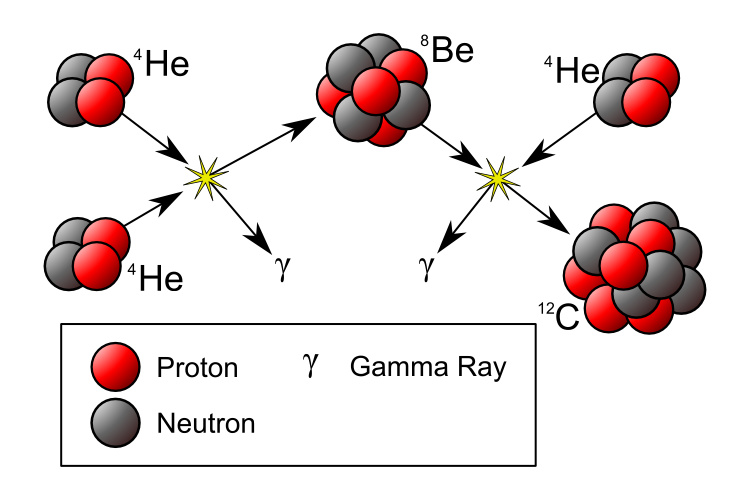 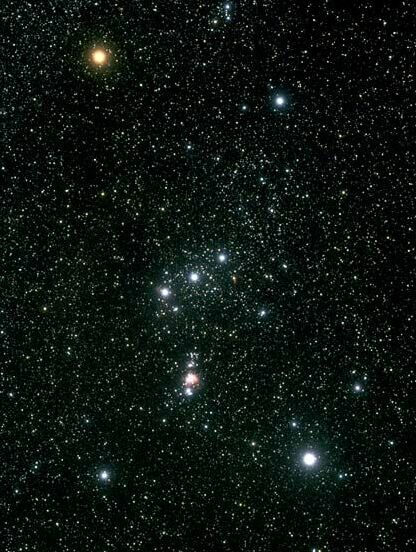 -0.092
4He+4He
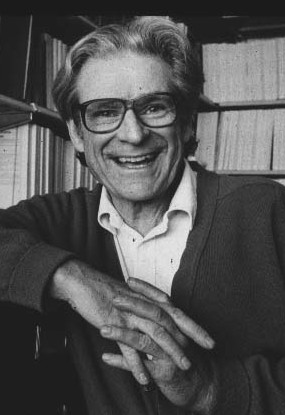 g.s.                0+
8Be
g.s.	0+
12C
2
7.65	0+
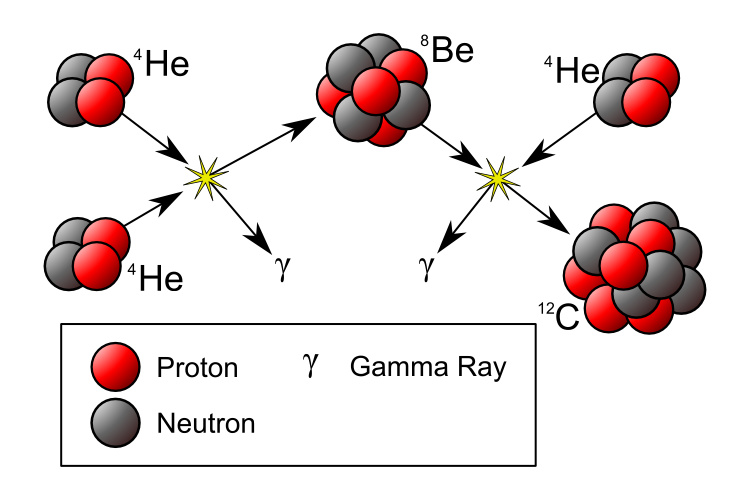 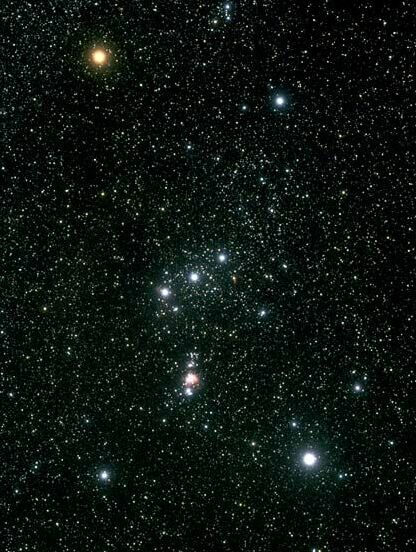 -0.092
4He+4He
7.27
g
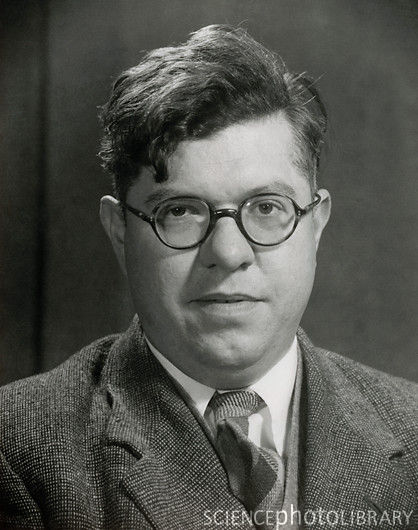 4.44	2+
g.s.	0+
g
g.s.                0+
8Be
3
12C
3
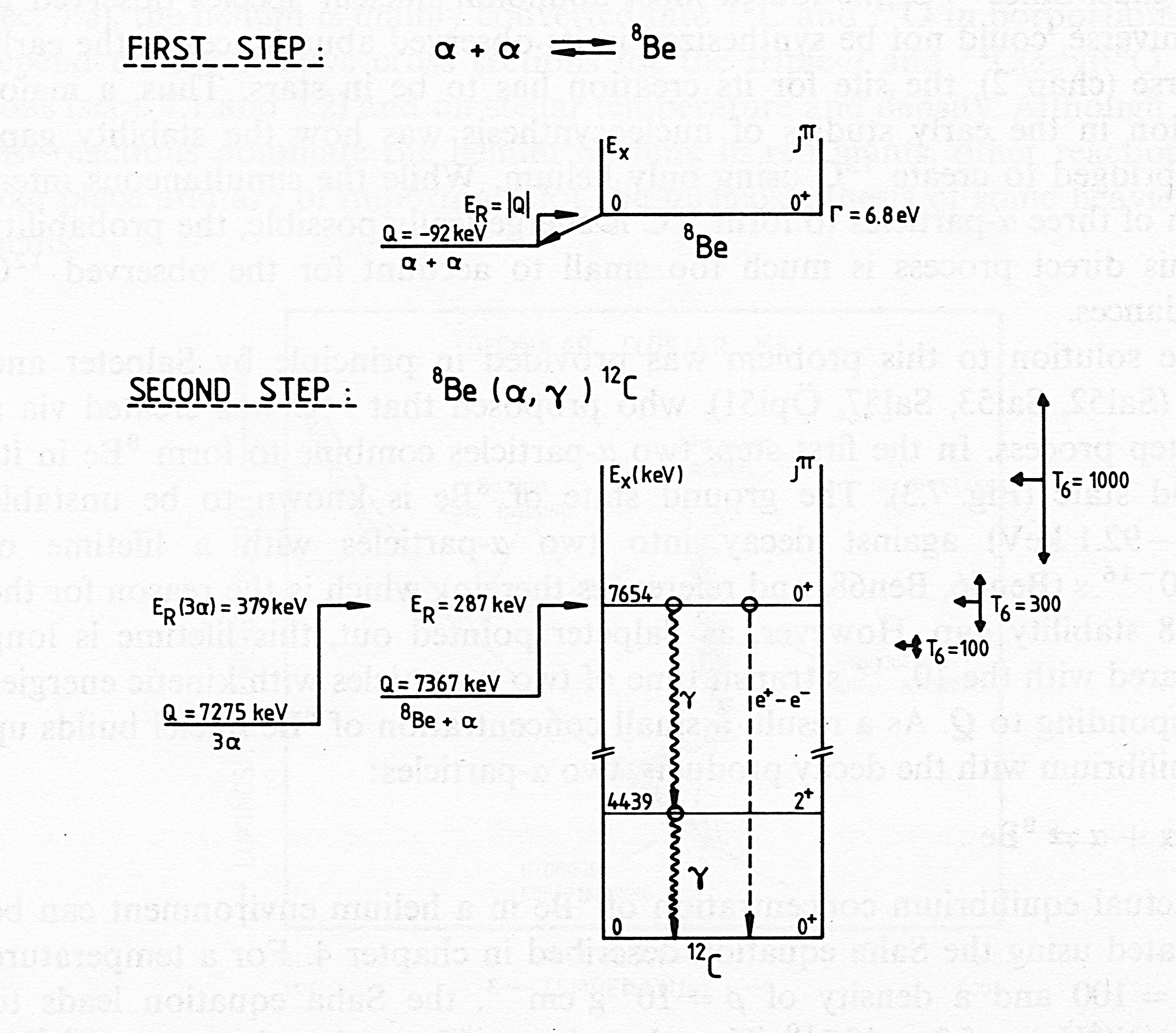 Q1 = -92 keV
     a + a
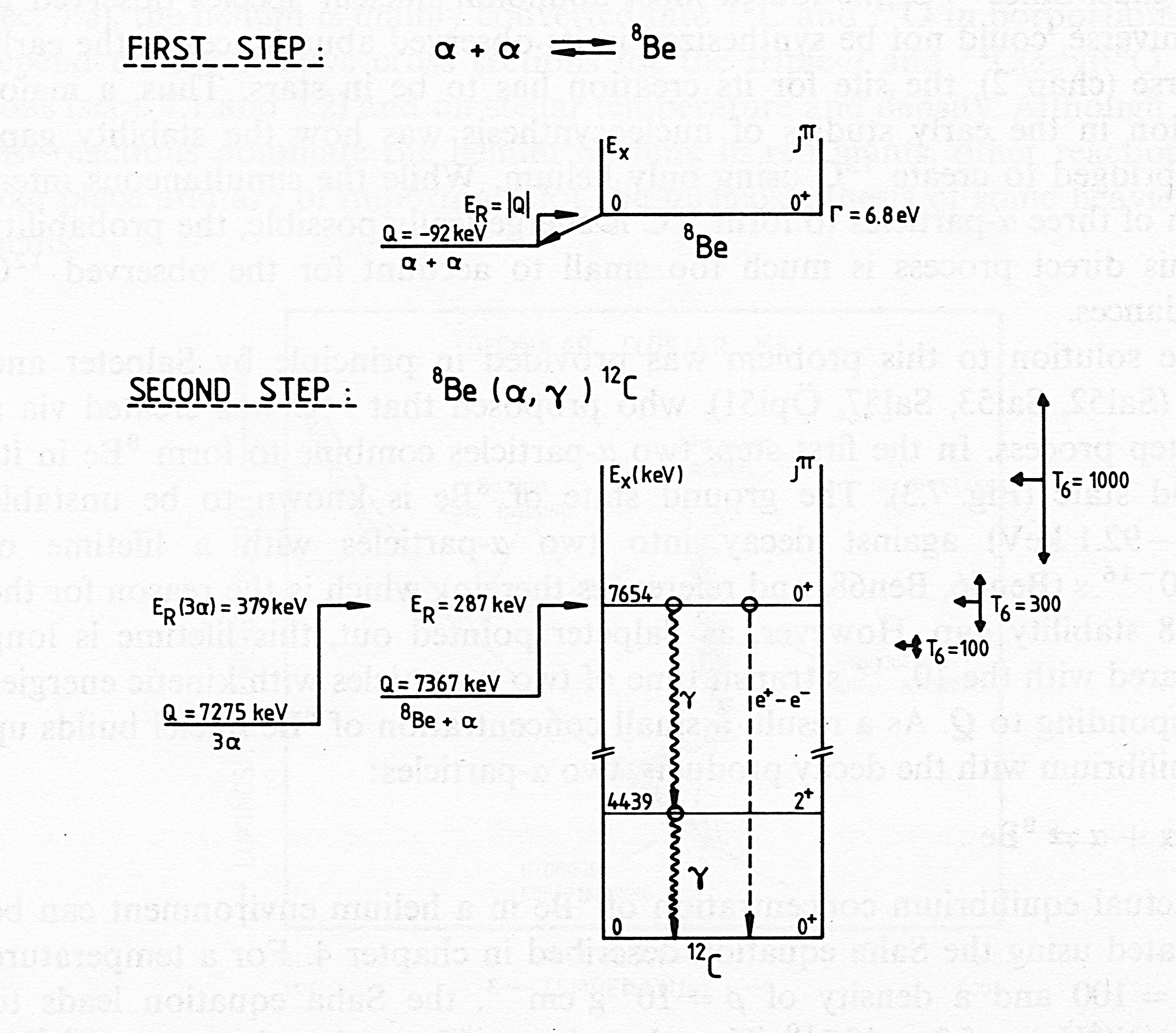 Hoyle state
Gp
Q2= -287 keV
     a +8Be
Gg
4
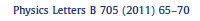 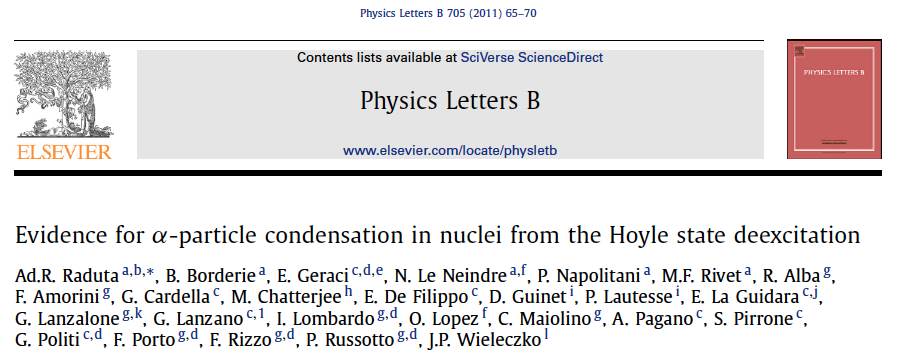 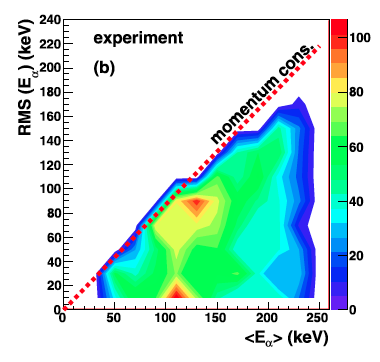 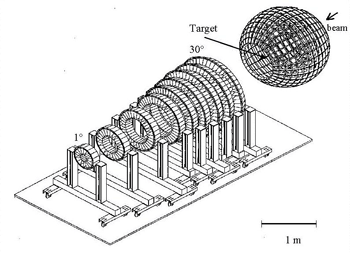 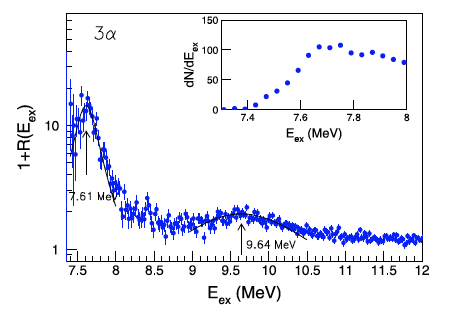 12C+40Ca 25MeV/u
5
3a-rate at low temperatures
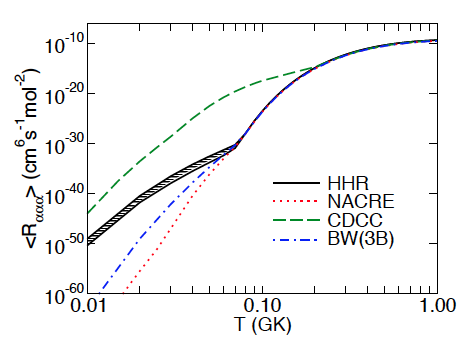 8Be 
resonance
arXiv:1112.2136v1 [nucl-th]
6
3a-rate at high temperatures
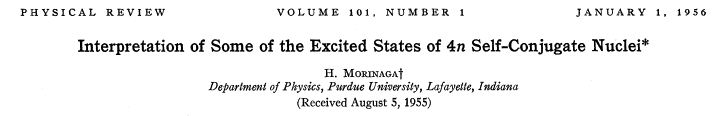 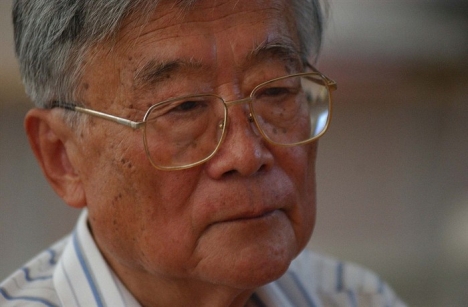 2+ ?
10.84	1-
≈10.3         (0+)
9.64	3-
7.65	0+
Haruhiko Morinaga (TUM)

7.27
4.44	2+
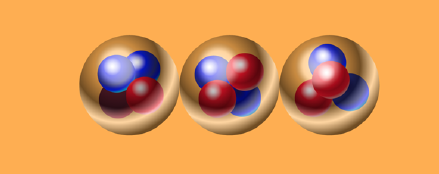 g.s.	0+
12C
J=2+      E≈9.7 MeV
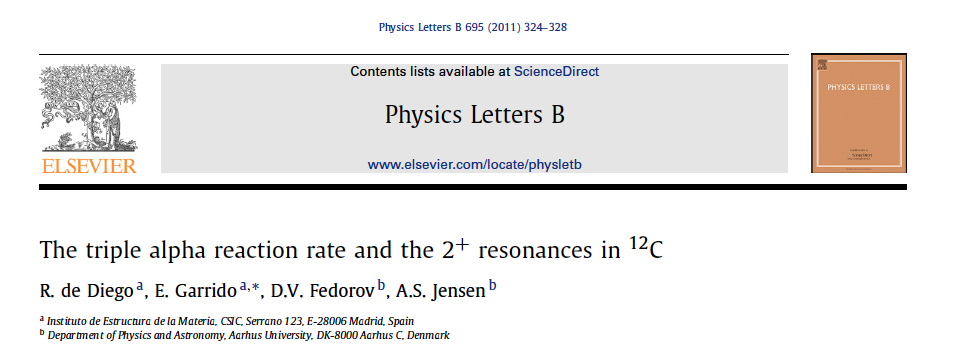 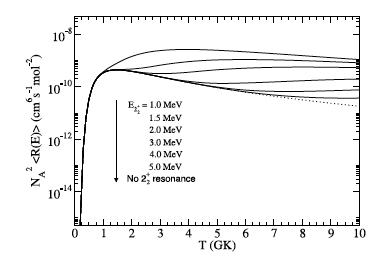 Tur et al.  APJ 2010
Magkotsios et al. APJs 2010
Magkotsios et al. APJ 2011
The et al. APJ 1998
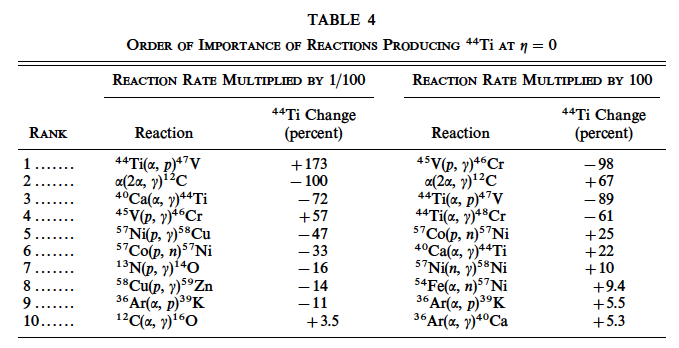 Phys. Lett. B 2011.
Phys. Rev. C36 (1987) 54..
3a breakup of the Hoyle state 


Search for “missing” states in 12C
9
3He+11B        d+12C*       d+3      @ 8.5 MeV
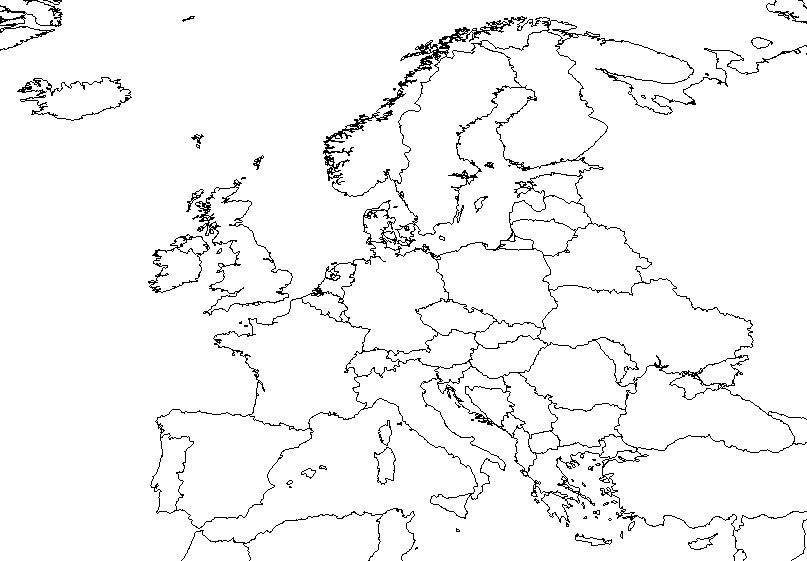 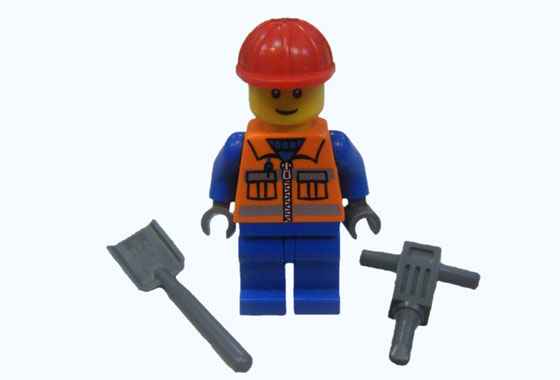 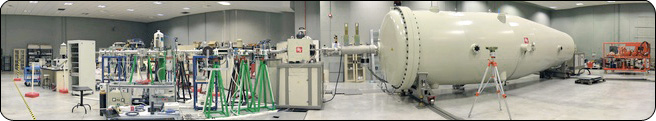 3He
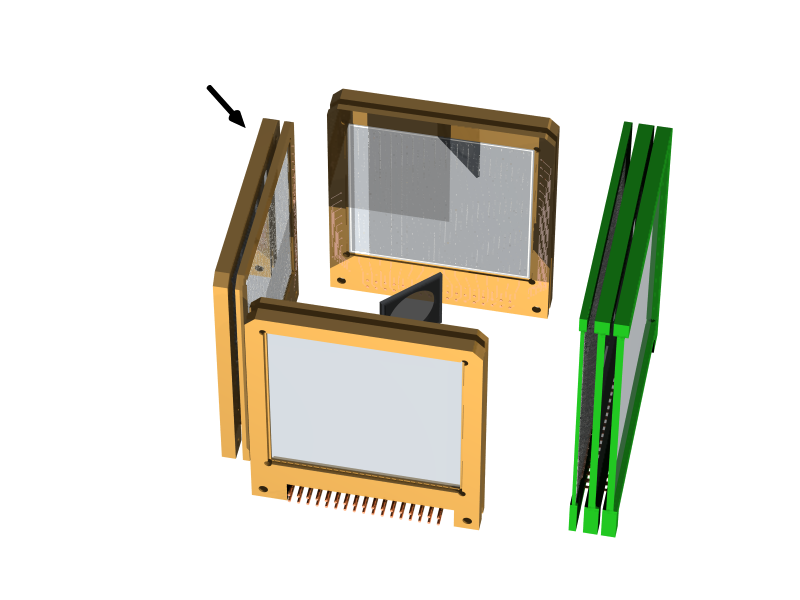 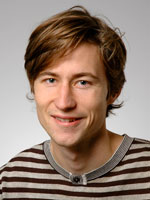 CMAM, Madrid
Oliver Kirsebom
(now at Triumf)
12.71 	1+
11.83	          2-
10.84 	1-
≈10         0,2+
9.64   	3-
7.65	         0+
7.27
4.44	          2+
g.s.    	0+
12C
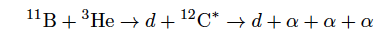 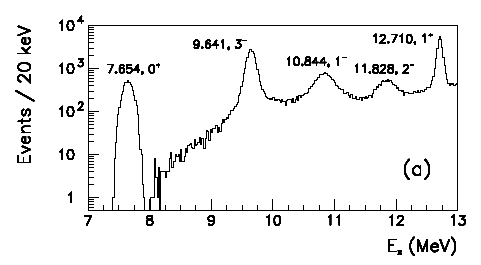 5000 events
11
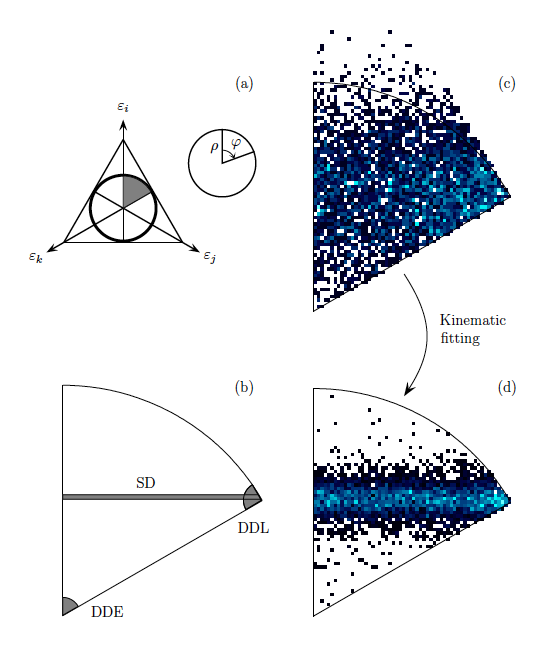 Limits:
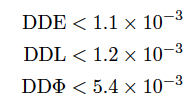 Raduta et al.
DDE = 7.5±4 %

DDE = 9.5±4 %

SD    = 83±5 %
12
(O. Kirsebom et al. to be submitted)
3a breakup of the Hoyle state 


Search for “missing” states in 12C
13
Stellenbosch: Freer et al. (2009): 12C(p,p´)12C
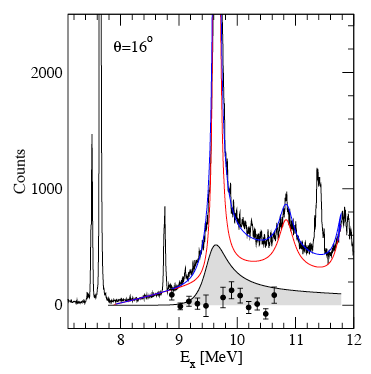 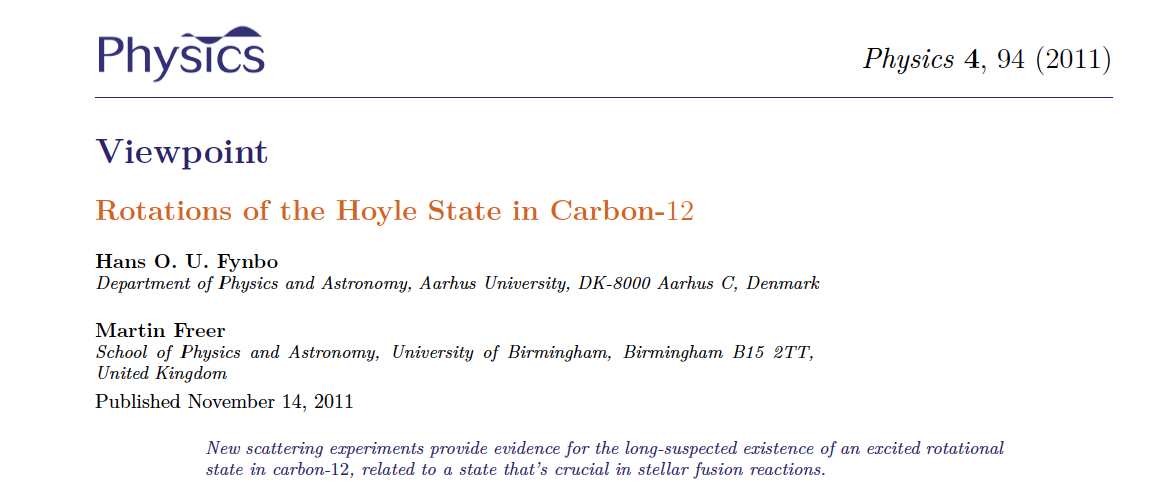 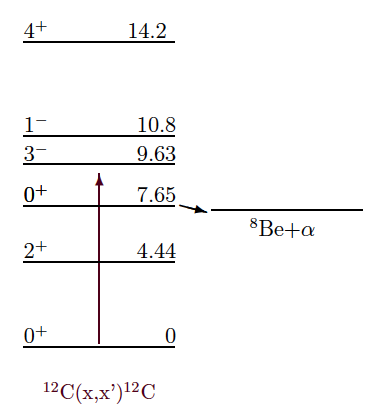 2+?
3-
1-
Osaka: Itoh et al. (2011): 12C(, ´)12C
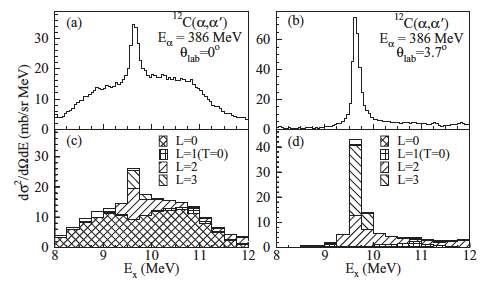 Yale : Zimmerman et al. (2011): 12C(p,p´)12C
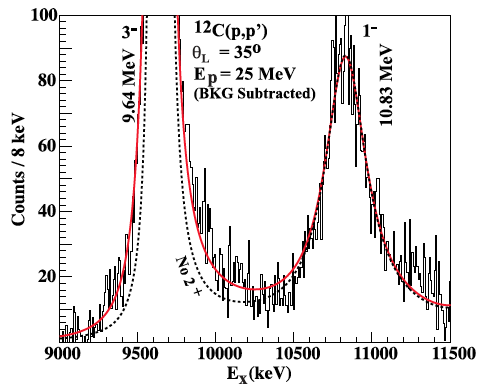 3-
3-
3-
1-
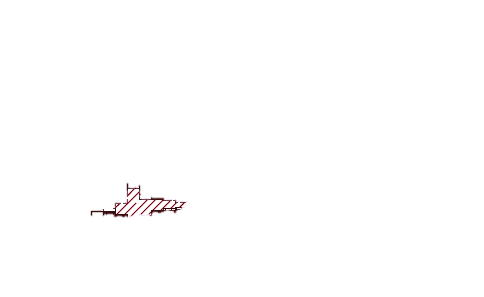 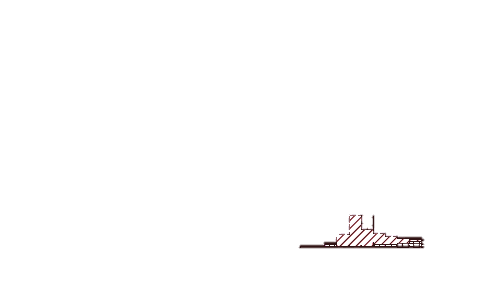 14
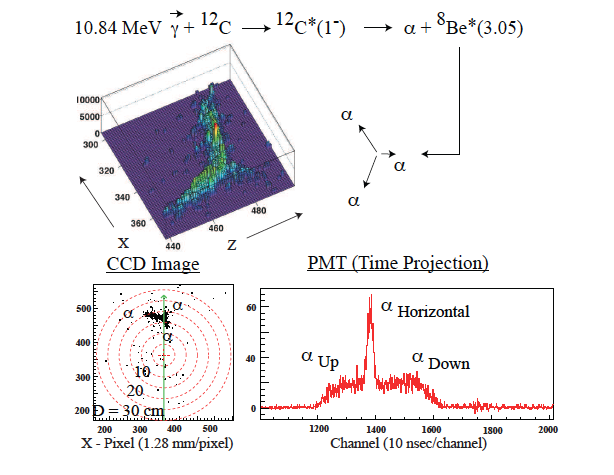 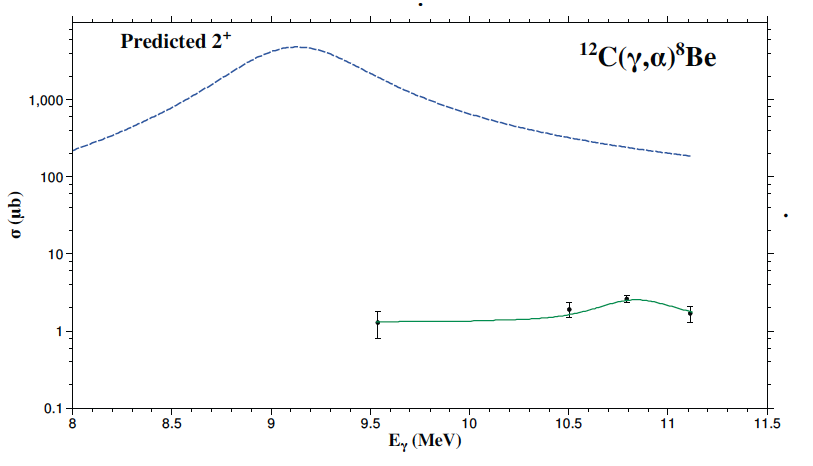 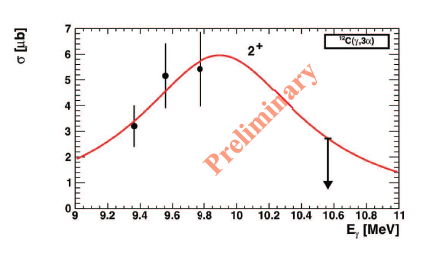 Journal of Physics: Conference Series 202 (2010) 012016
Journal of Physics: Conference Series 267 (2011) 012046
15
Idea 1 : 
 Remove 3- state using b-decay
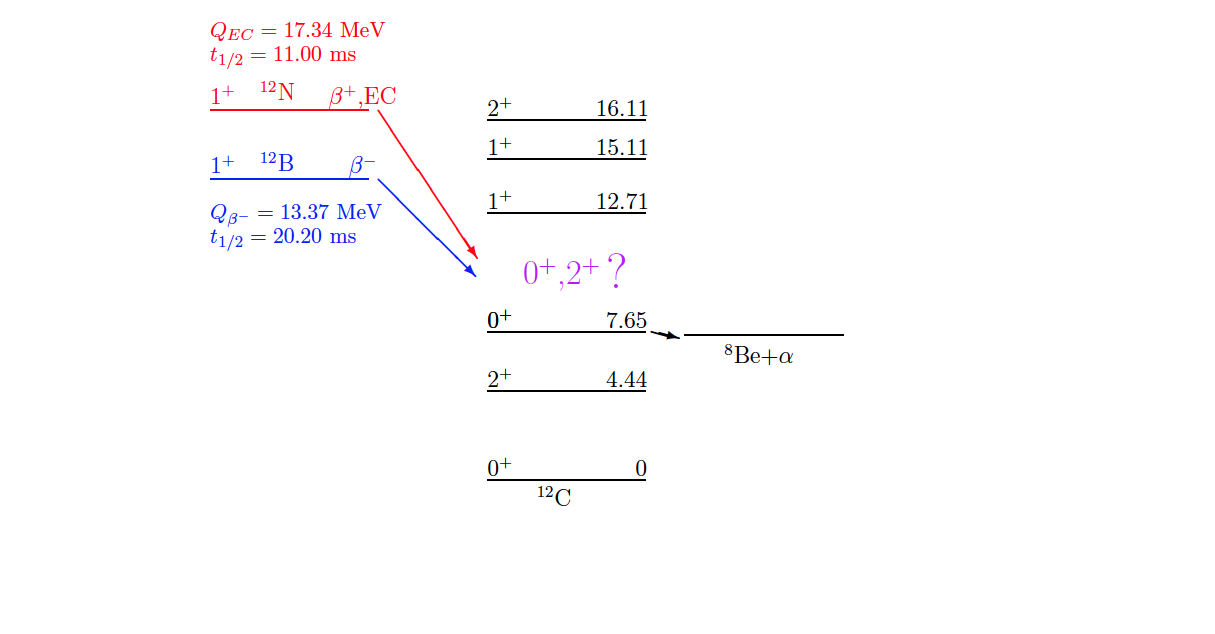 Only 0+, 1+, and 2+ states
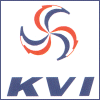 Inverse Kinematics+Separator
12N/12B
12N/12B+X
Magnets
p/d
ab
12C/11B
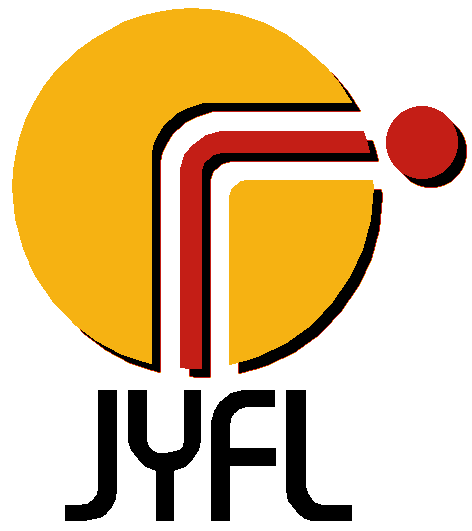 Direct Kinematics+ISOL
12C/11B
12N/12B+X
12N/12B
p/d
Magnet
ab
[Speaker Notes: In the top half of the slide I show the ISOL approach, where the produced short-lived isotopes are extracted from the target and ionised, mass separated and stopped in a thin collection foil. This foil can then be surrounded by effective detector arrays. The advantage is that this allows to measure all the three alpha-particles in coincidence with reasonable detection efficiency. The disadvantage is that there still energy loss effects in the collection foil, although much less than in the old “in beam” method. Also, the detection efficiency is dependent on the kinematics and needs to be calculated from Monte-Carlo simulations.
	We have used the ISOL method at experiments at ISOLDE facility at CERN and the IGISOL beam-line in Jyvaskyla in Finland. Today I will only talk about our results from Jyvaskyla, whereas our earlier results are published in these references.
	The alternative method is to use inverse kinematics shooting the heavy beam on a thin gas target and extract the produced short lived isotopes as beams of 10-20MeV/u and separate and direct them onto an implantation detector. Then the subsequent decays happen in the detector and the summed energy of the three particles is measured directly. If the detector is thin enough the energy deposition of the beta-particles is not a problem.
The advantage is that there are no energy-loss effects and that the sum energy is measured without kinematics dependent detection efficiencies, and that one can count the number of implanted ions and compare to the number of subsequent decays to extract branching ratios. The disadvantage is that the individual alpha-particle energies are not measured and that there is a small energy deposition of the beta-particles.
We have recently used the fragment method at the TRIuP facility at KVI in the Netherlands.]
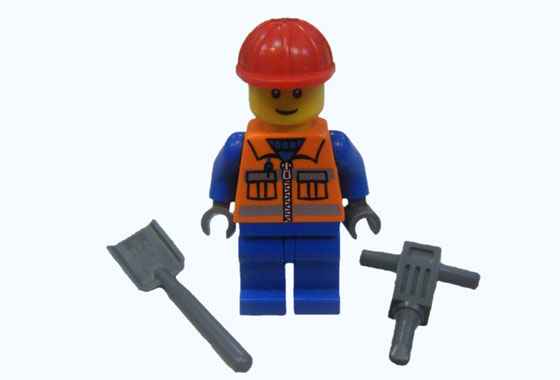 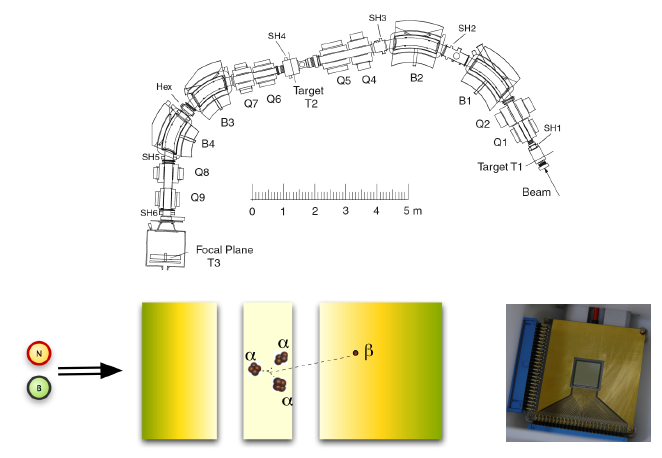 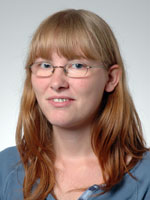 K. Jungmann
H. Wilschut
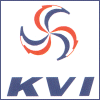 TRIP separator
Solveig 
Hyldegaard
12N/12B
18
R.Raabe
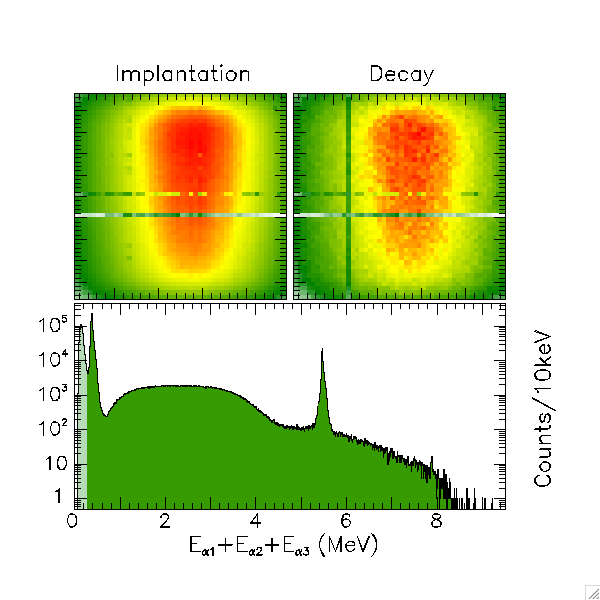 15.11	1+
12.71	1+
≈10	0+
7.65	0+
4.44	2+
g.s.	0+
12C
12N Qbeta=16.32
1+
[Speaker Notes: Next I show our results from the alternative method where we implanted, in this case 12N, in a thin implantation detector and measured the sum energy directly. 
	The two scatter plots in the top part show how events are distributed over the surface of the implantation detector, which was segmented with 48 times 48 segments. To the left is the contour plot of implantation events, and to the right is the contour plots of subsequent decays of in this case 12N. The two distributions are consistent with each other.
	In the lower part is shown the energy spectrum of decay events. This spectrum shows like the ISOL data the narrow 1+ state at 12.71MeV and the broad distribution around it. In this approach we can measure much lower in sum energy and therefore also have the low energy 7.6MeV 0+ state in the spectrum. The peak at lower energy is from decays to the bound states where only the beta-particle deposits energy. In fact there is also evidence for feeding to the Isobaric Analogue state at 15.1MeV, which mainly decays by gamma-decay.
	This analysis is performed by PhD student Solveig Hyldegaard.]
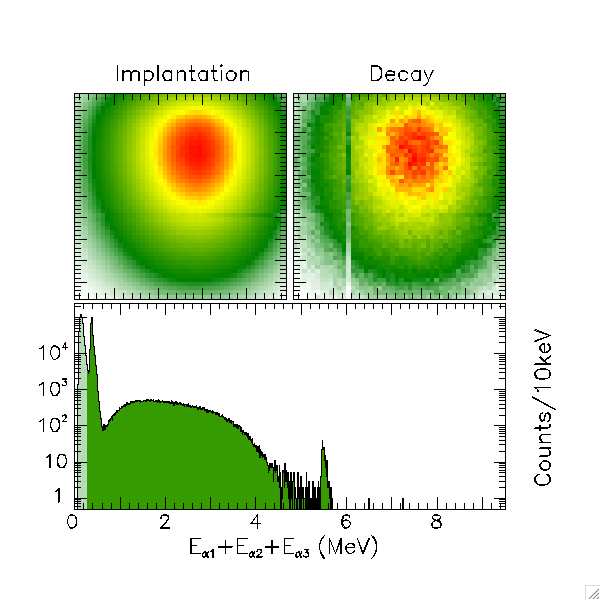 15.11	1+
12.71	1+
≈10	0+
7.65	0+
4.44	2+
g.s.	0+
12C
12B Qbeta=13.37
[Speaker Notes: For the implantation experiment the pattern is again the same with the implantation and decay distribution in the top part, and the lower part the decay energy spectrum. 

Again we see the feeding to the 1+ state.]
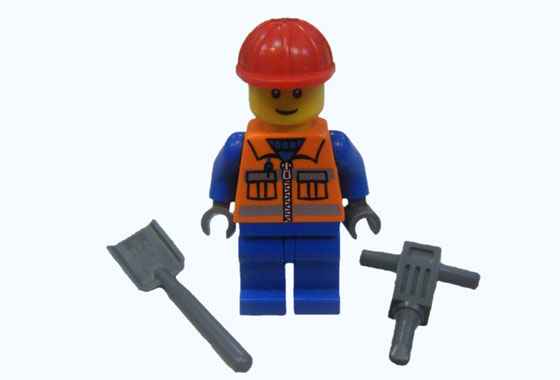 IGISOL Experiment
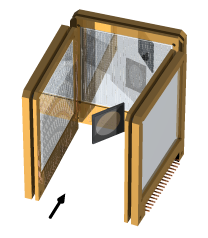 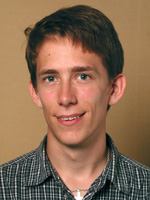 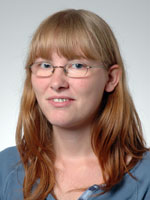 12N/12B
Solveig 
Hyldegaard
C. Diget
(York)
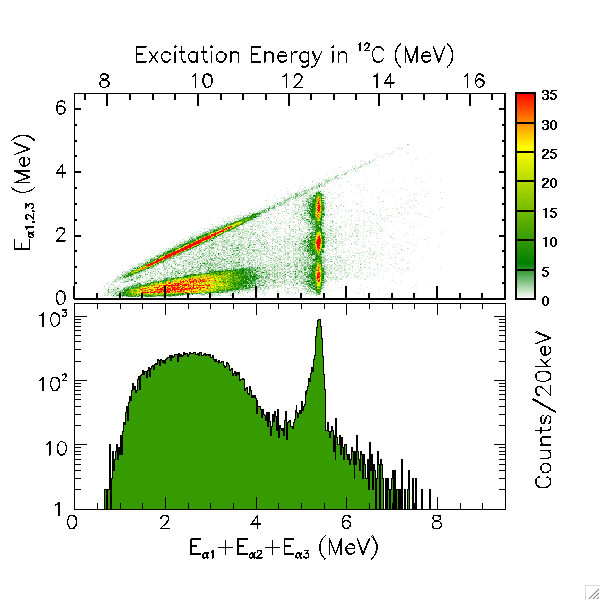 15.11	          1+
12.71	          1+
≈10
7.65   	0+
4.44   	2+
g.s.    	0+
12C
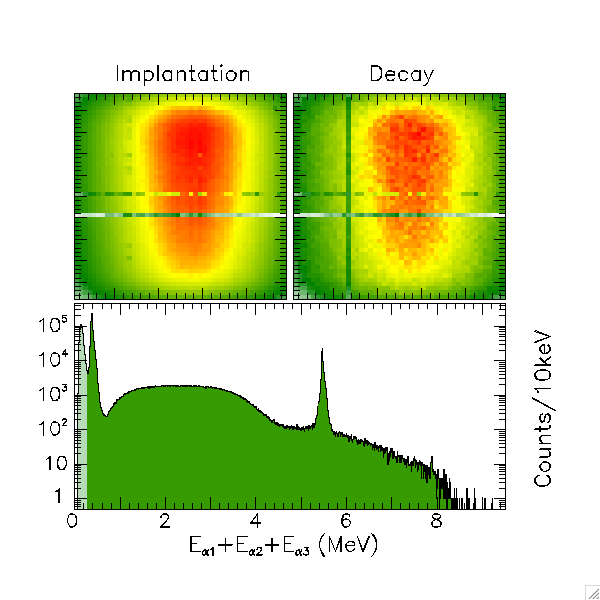 12N Qbeta=16.32
Natural parity states
22
15.11	1+
12.71	1+
≈10	0+
7.65	0+
4.44	2+
g.s.	0+
12C
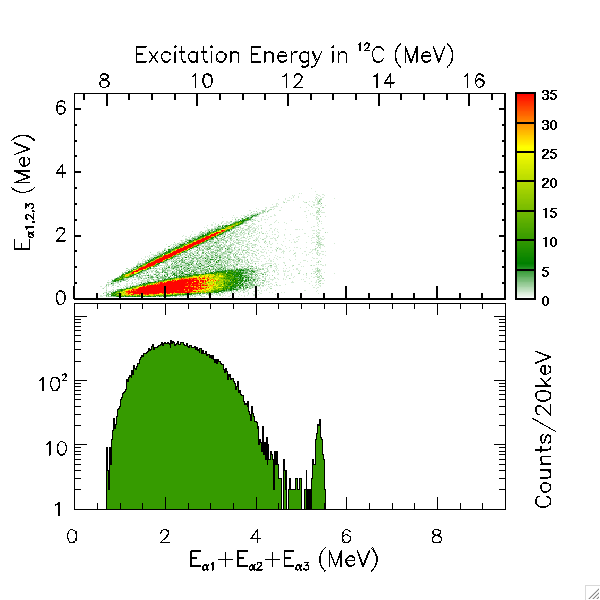 12B Qbeta=13.37
[Speaker Notes: I now present the same series of results for the mirror decay, that of 12B. 
	First the results from the ISOL experiment at IGISOL, Jyvaskyla.
Due to the lower Q-value in this decay the feeding to the 1+ state is now much less, but other than that the qualitative features are the same. 
	Note that we now see feeding to the 1+ state in this decay as well.]
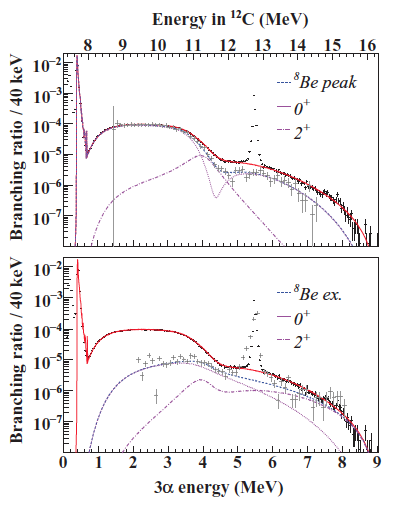 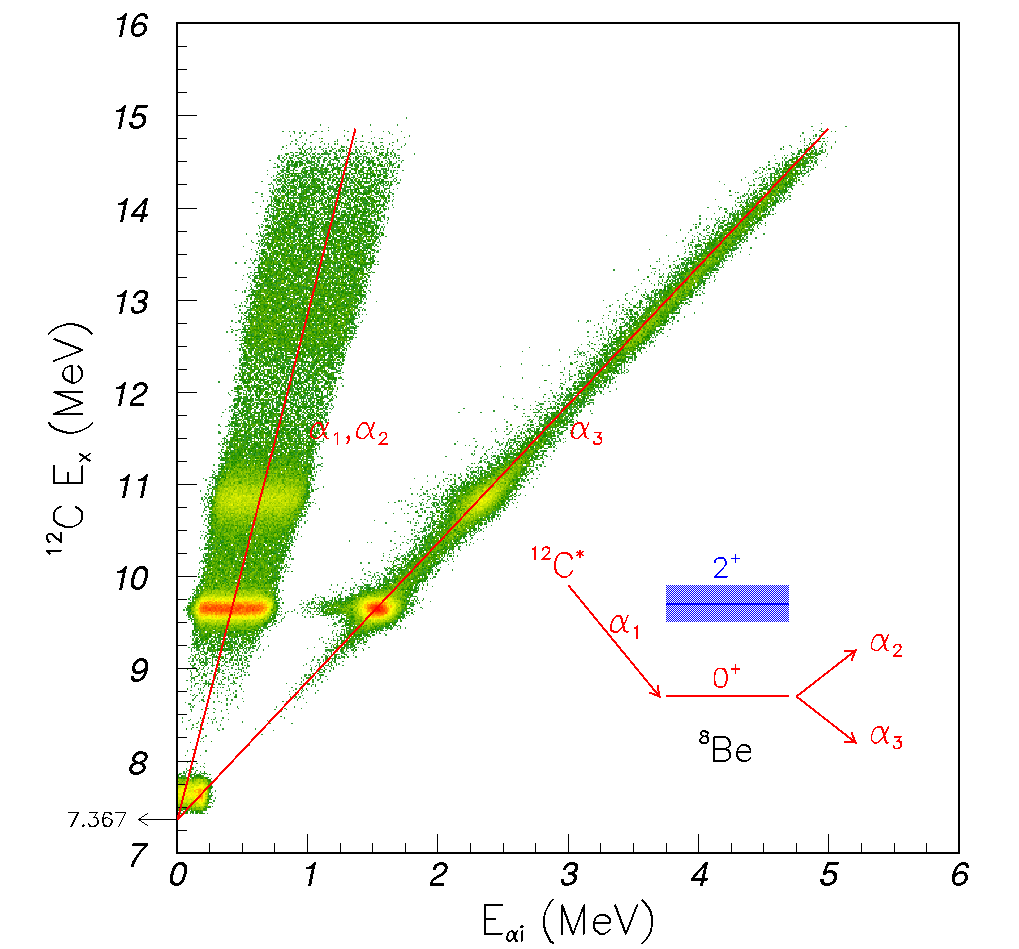 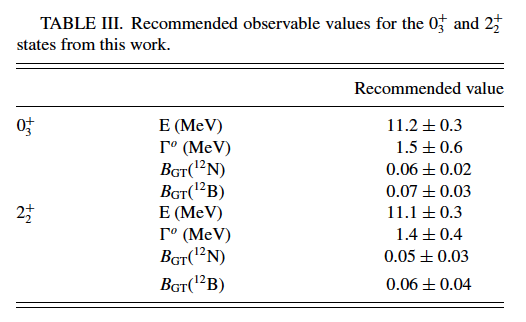 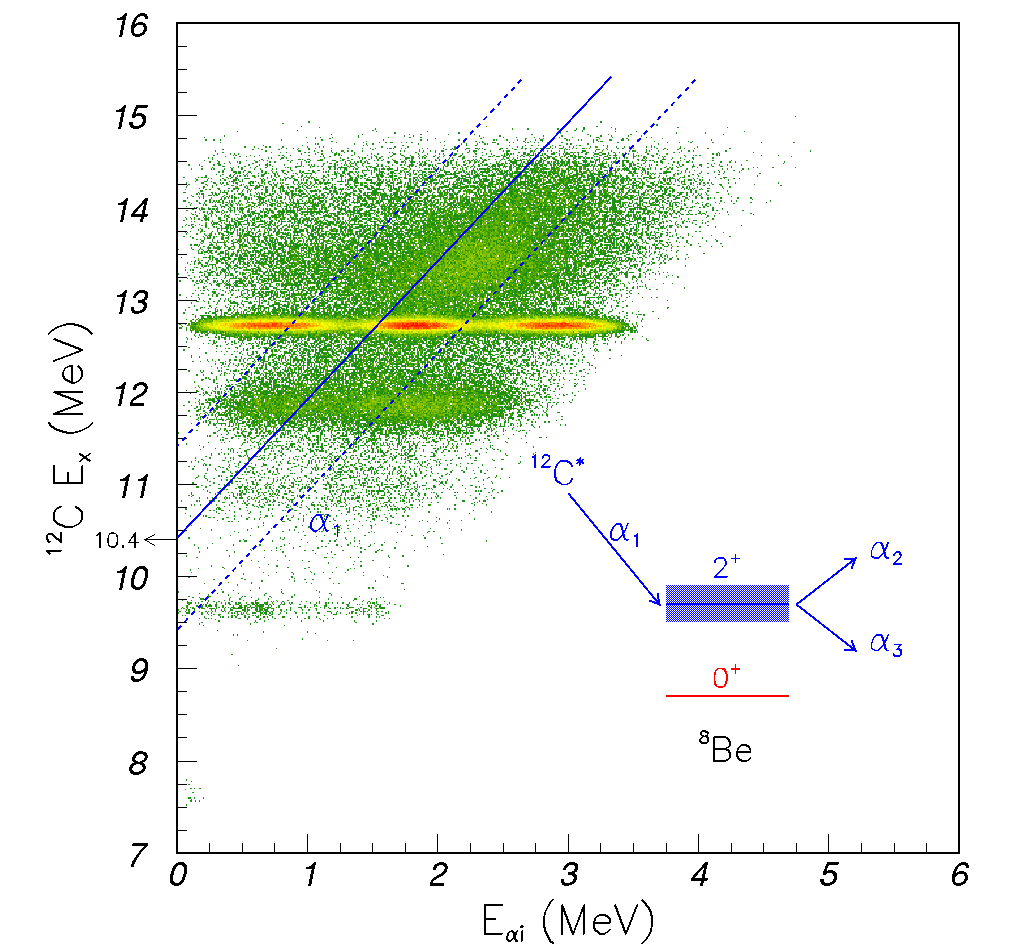 PL B678, 459 (2009)
PR C80, 044304 (2009)
PR C80, 034316 (2009)
PR C81, 024303 (2010)
S. Hyldegaard, C. Diget
How to get selectivity between 0+ and 2+ ?
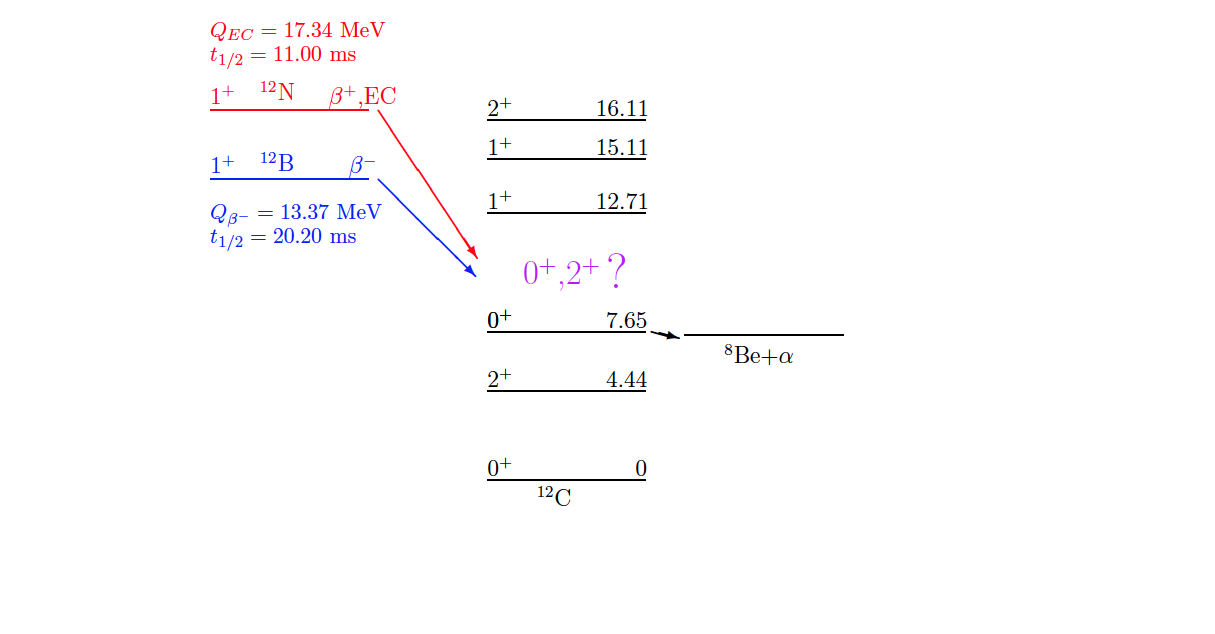 ×
2+
×
Only 0+, 1+, and 2+ states
Only 1+, 2+, and 3+ states
“-delayed”  breakup

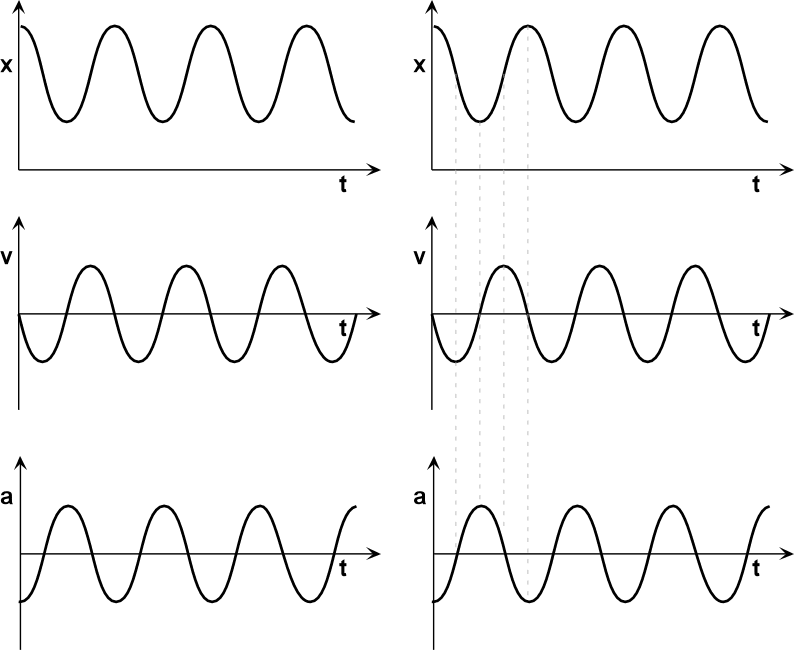 
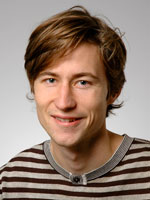 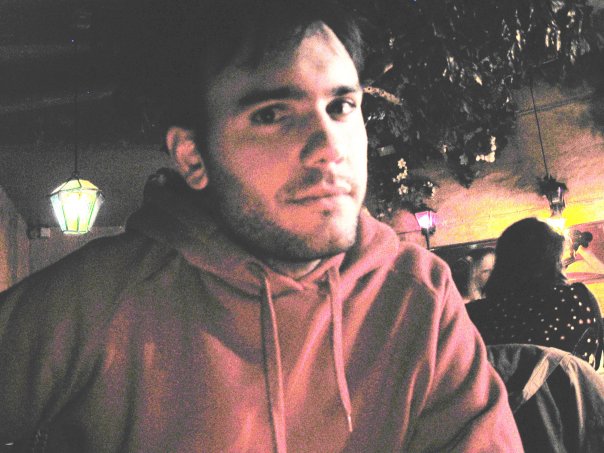 C
Oliver Kirsebom
(Triumf)
Martin Alcorta
(Argonne)
3He+10B        p+12C*          p+3      @ 4.9 MeV
3He+11B        d+12C*       d+3      @ 8.5 MeV
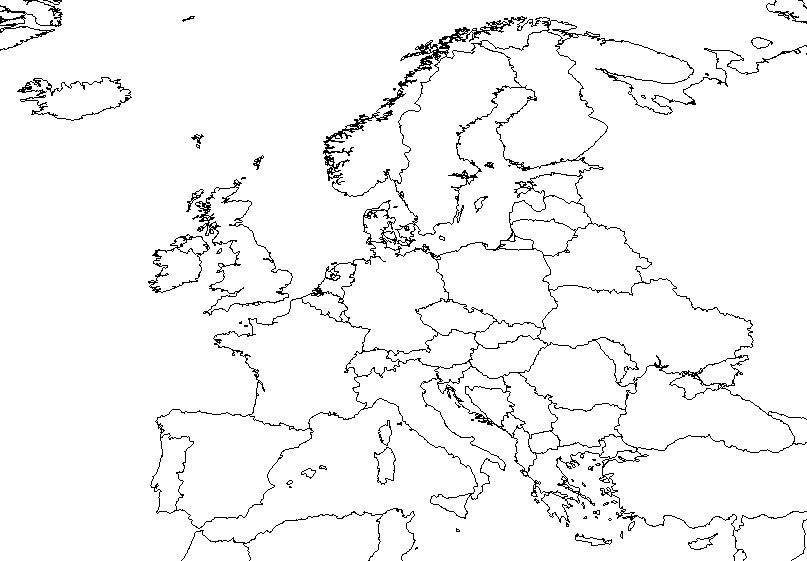 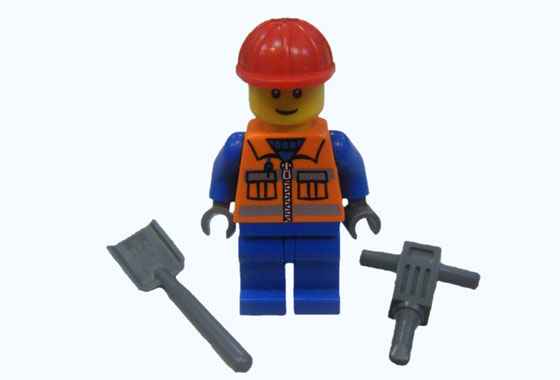 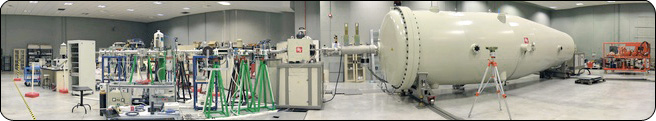 3He
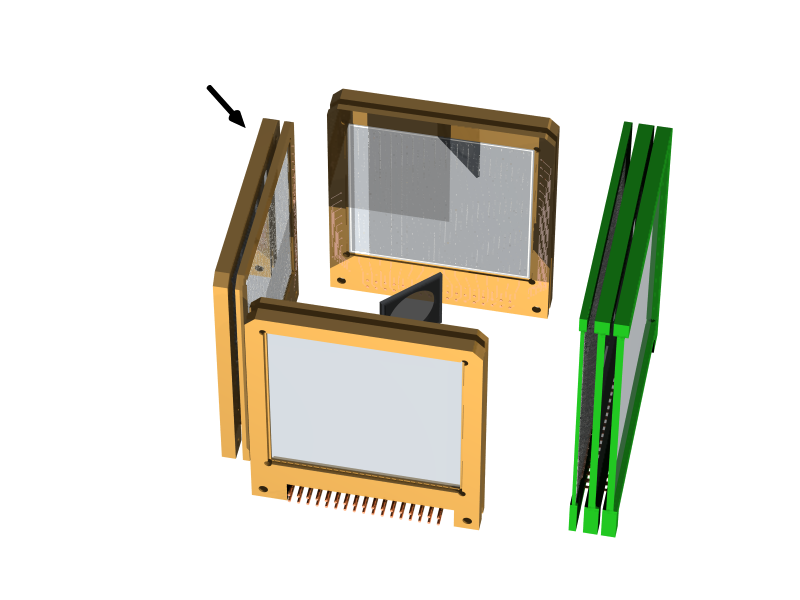 CMAM, Madrid
M. Alcorta et al., NIM A 605, 318–325 (2009)
1st case : g-decay of 1+ states (proof-of-principle)
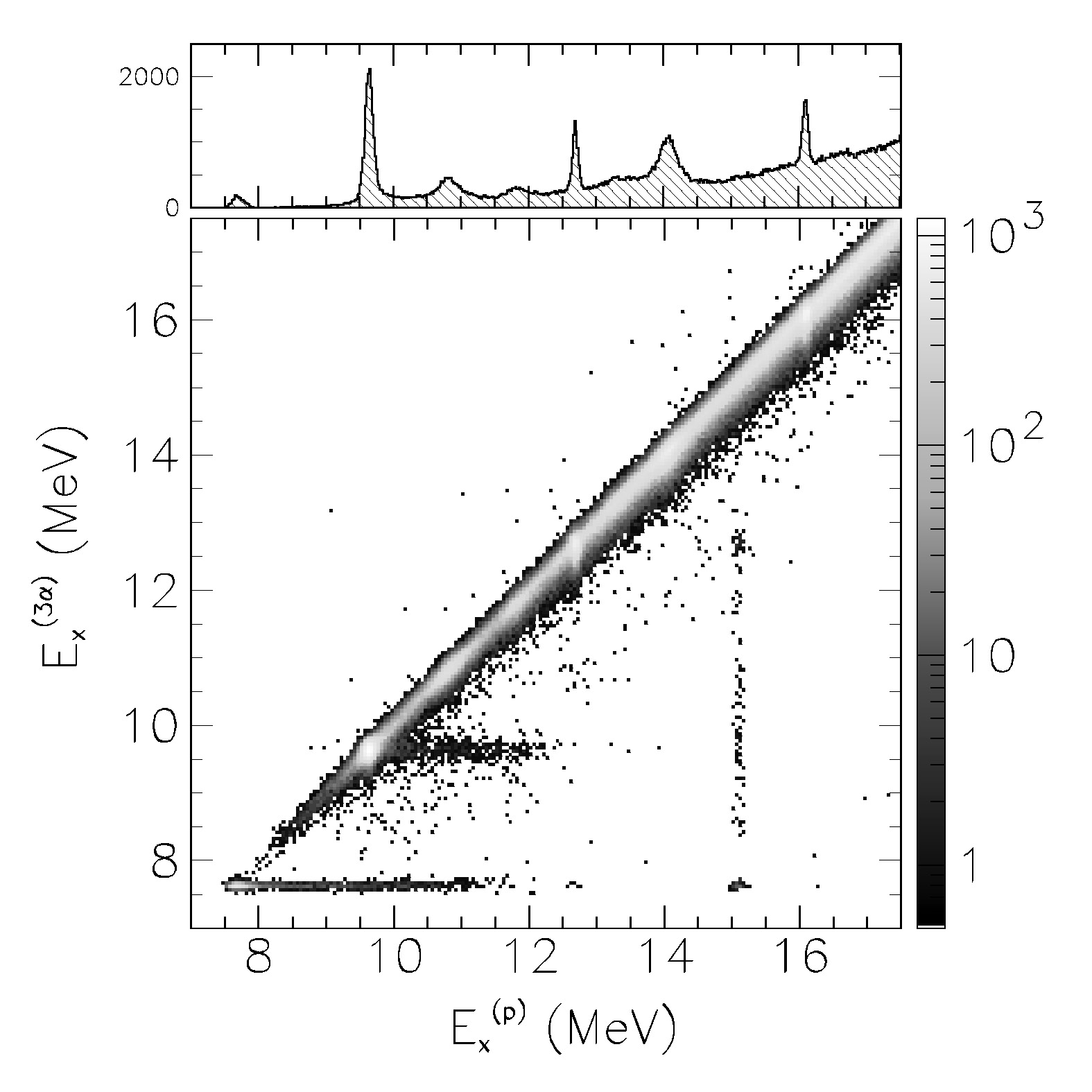 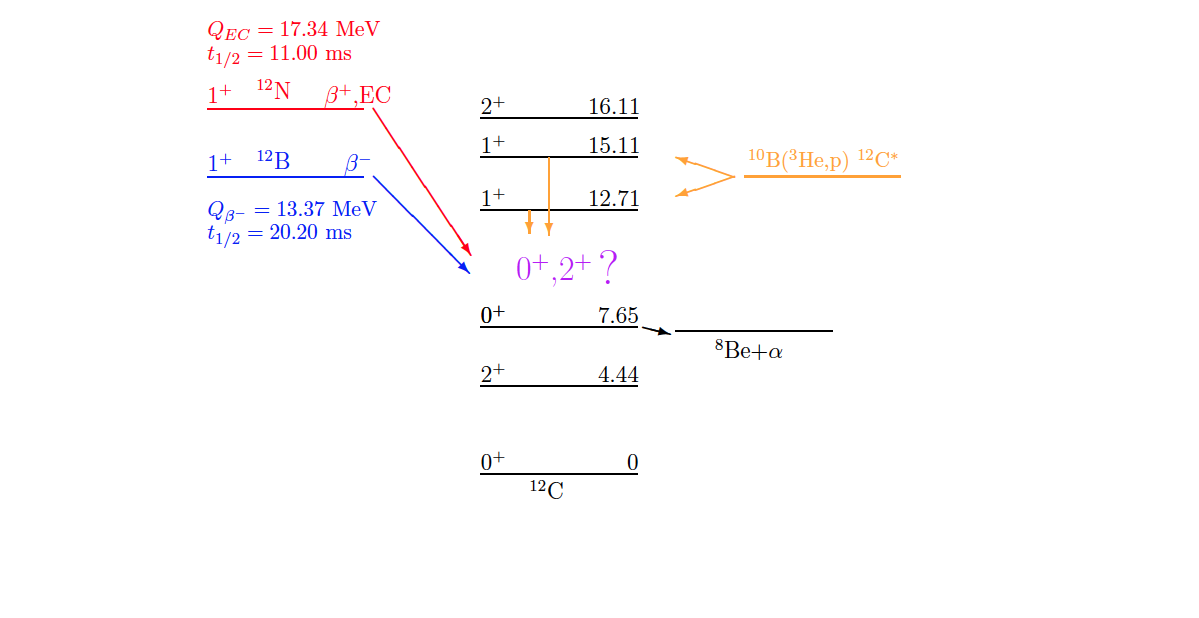 3He+10B        p+12C*       p+3
3He
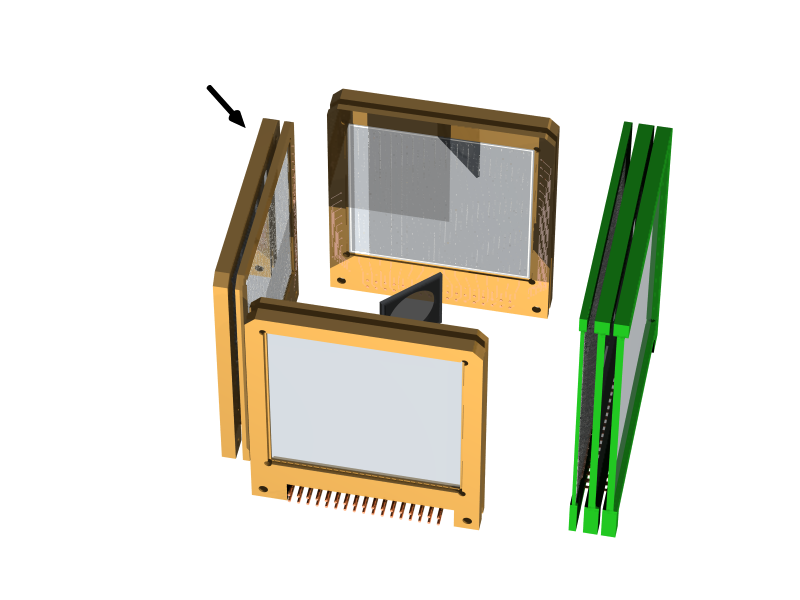 O. S. Kirsebom et al., Phys. Lett. B680, 44-49 (2009)
1st case : g-decay of 1+ states (proof-of-principle)
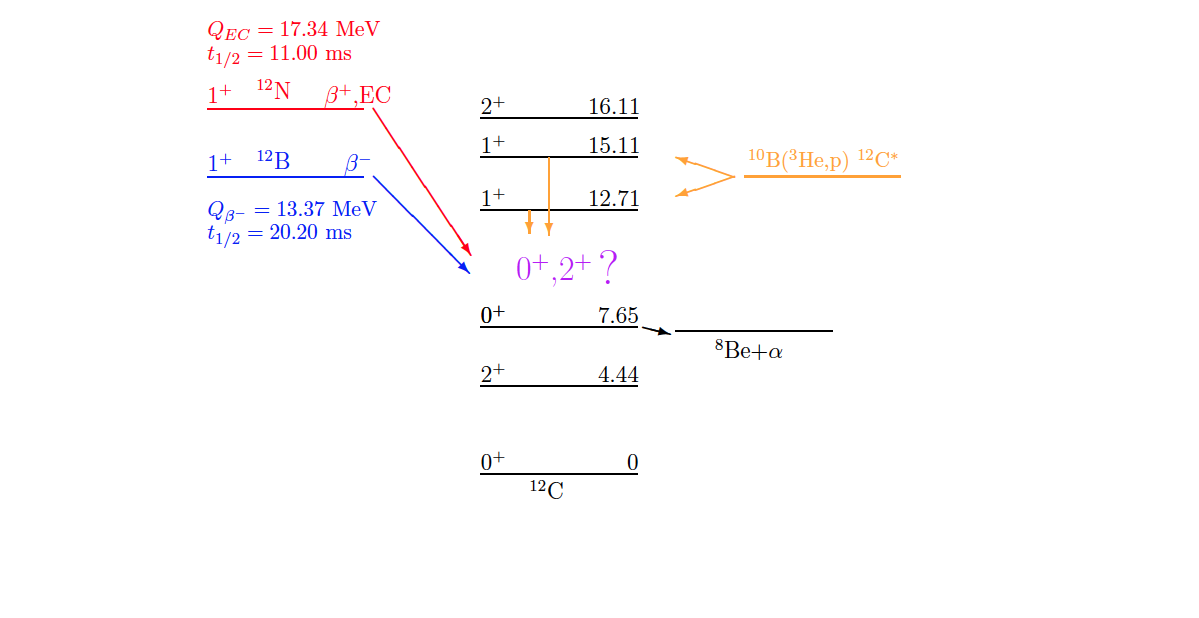 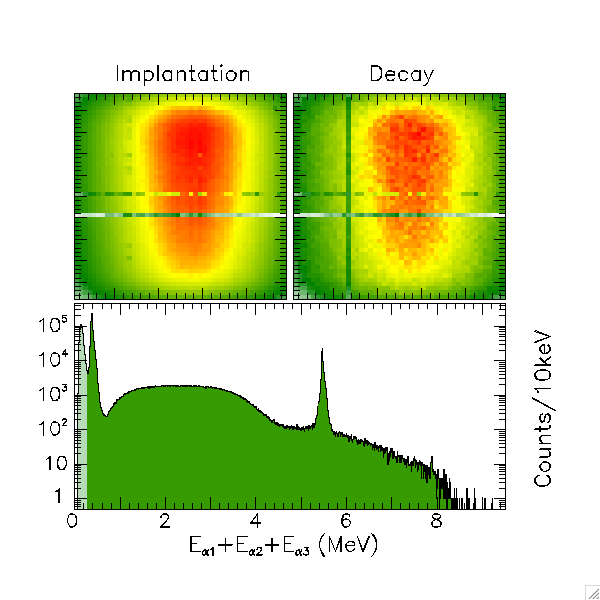 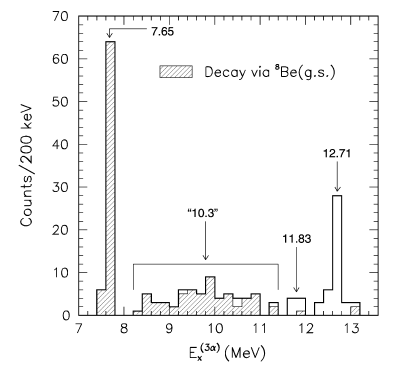 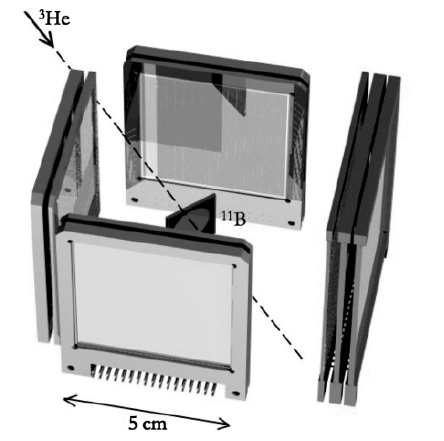 M1 g-decay ≈ GT b-decay
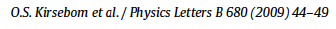 2nd case : g-decay of 2+ T=1 state
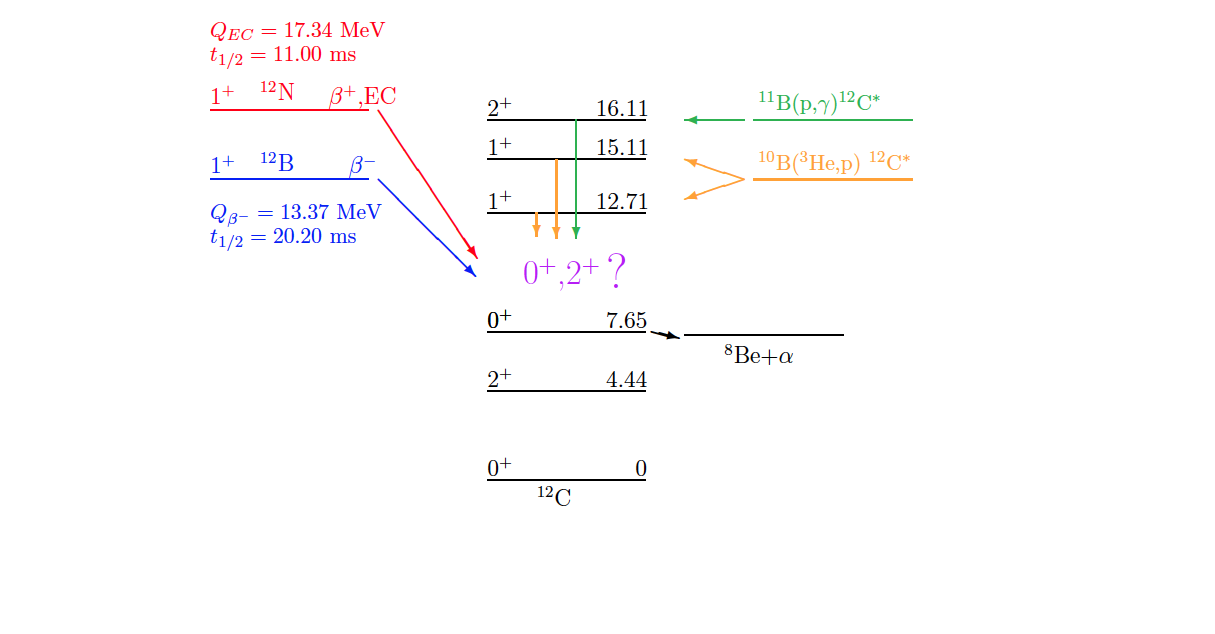 + M1 >> E2                                          1+ ,2+, 3+ no 0+ ! 
−  E1 decay populate negative parity   1- ,2-, 3-
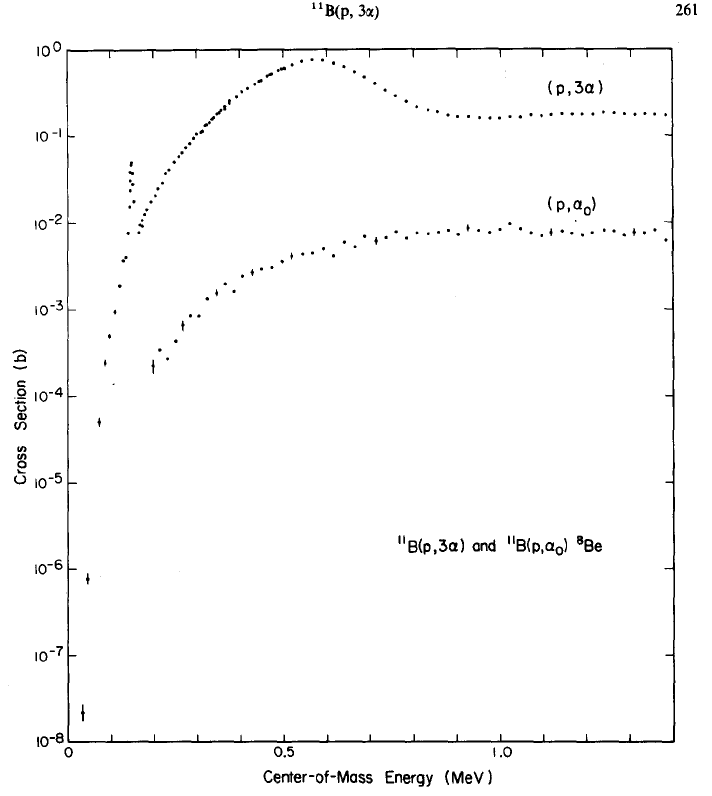 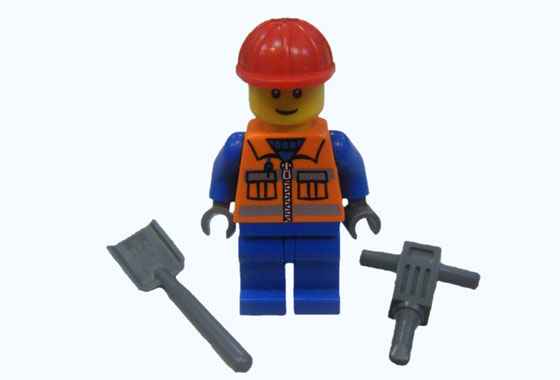 2-
11B(p,a)aa
2+
1-
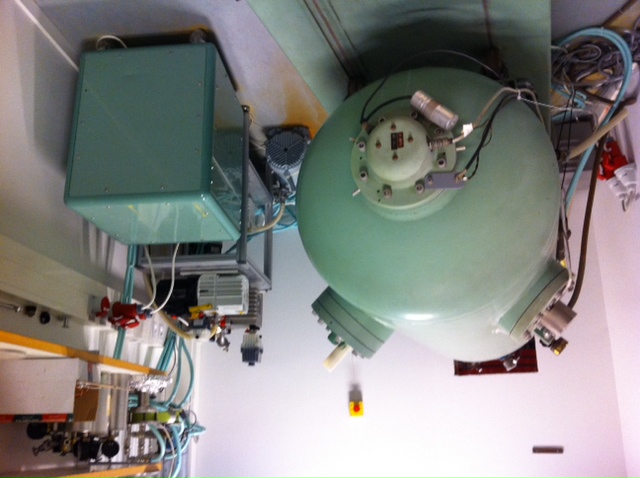 1-
2-
2+
400keV van de Graaf
in Aarhus.
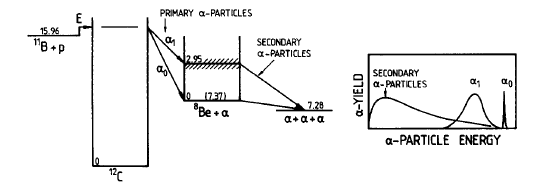 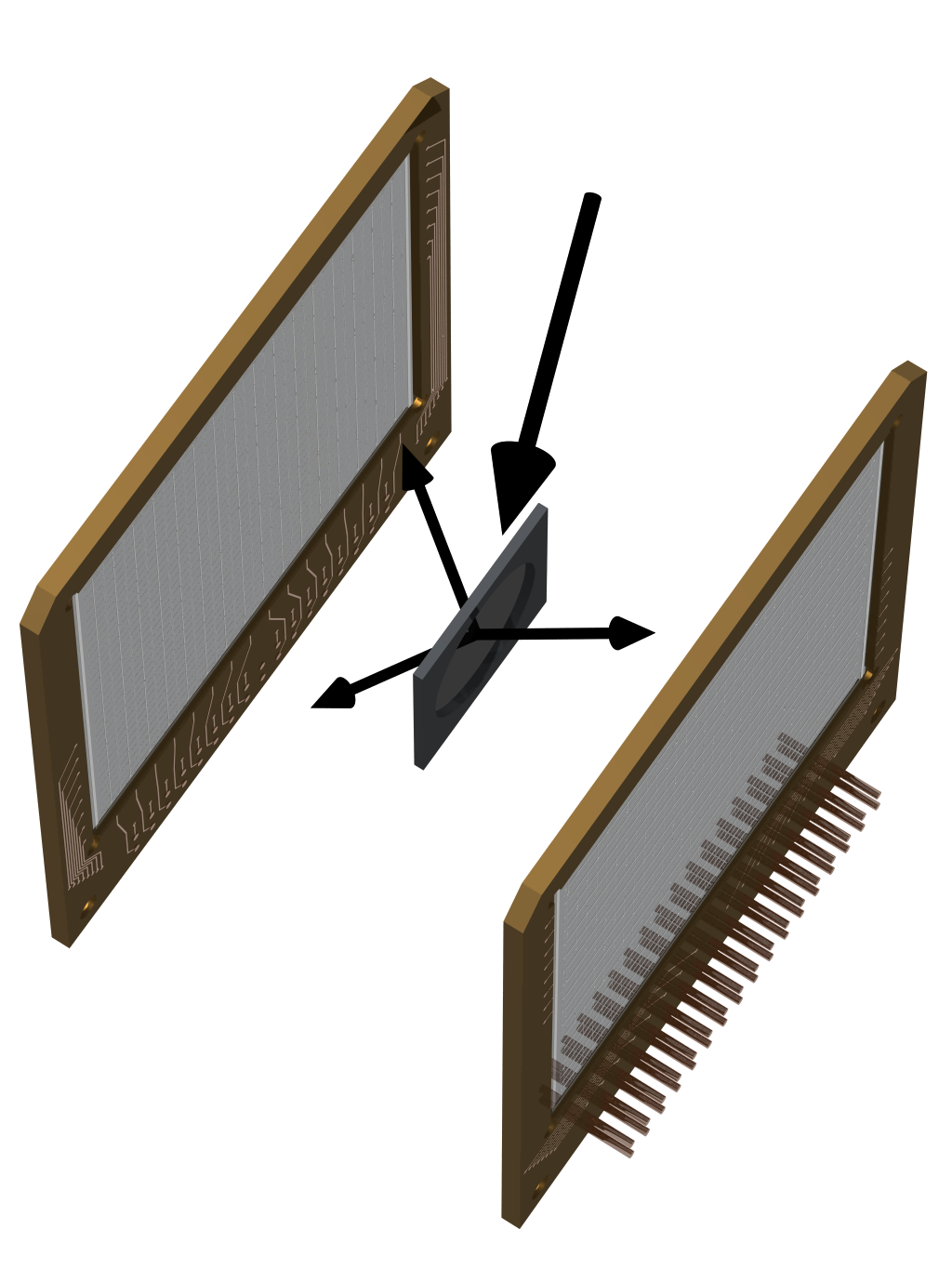 31
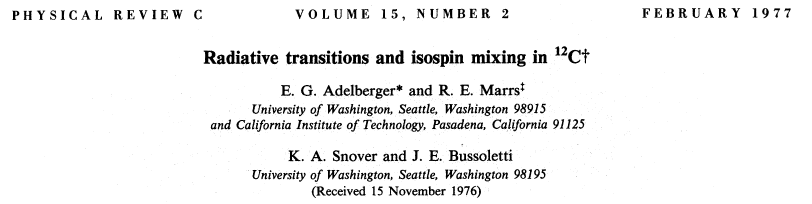 15.11 	1+
14.08 	4+
13.35	        (2-)
12.71 	1+
11.83	          2-
10.84 	1-
≈10         0,2+
9.64   	3-
7.65	         0+
7.27
4.44	          2+
g.s.    	0+
12C
16.1   	2+
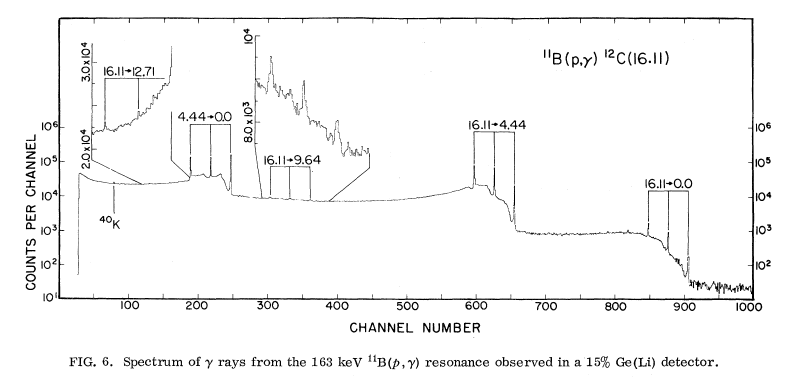 15.11 	1+
14.08 	4+
13.35	        (2-)
12.71 	1+
11.83	          2-
10.84 	1-
≈10         0,2+
9.64   	3-
7.65	         0+
7.27
4.44	          2+
g.s.    	0+
12C
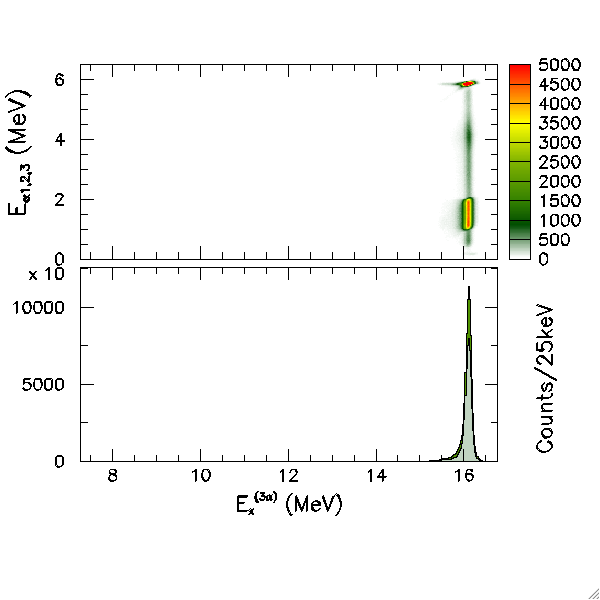 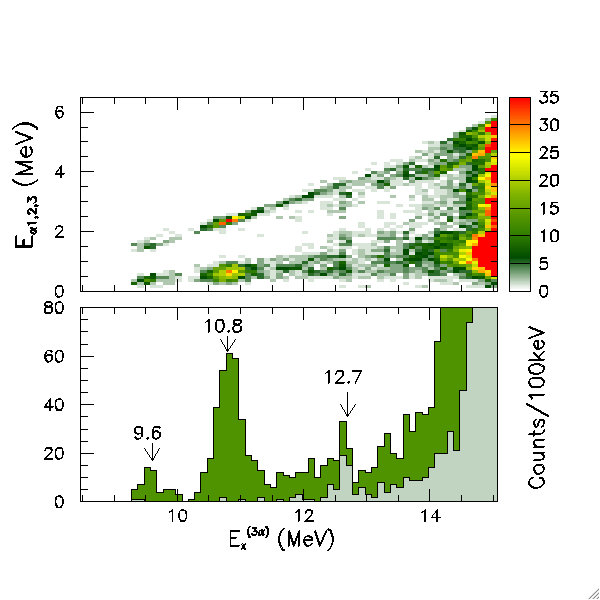 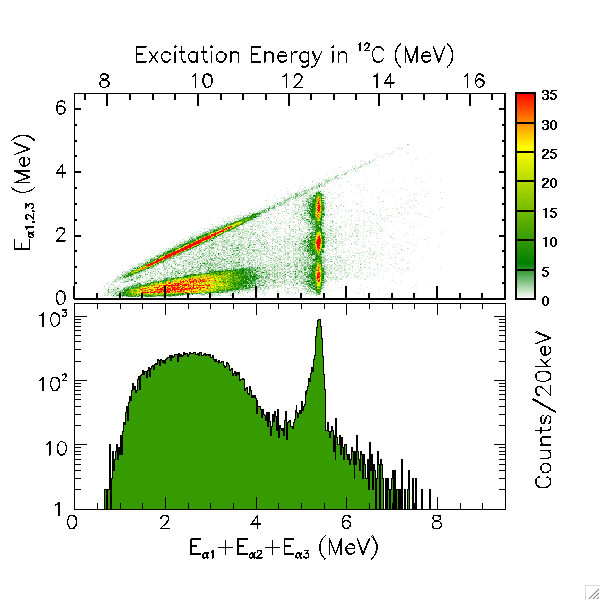 16.1   	2+
33
240h 1nA @ 165keV
15.11 	1+
14.08	          4+
13.35 	(2-)
12.71 	1+
11.83 	2-
10.84	          1-
≈10         0,2+
9.64   	3-
7.65	         0+
7.27
4.44	         2+
g.s.    	0+
12C
16.6	           2-
3rd case : g-decay of 2- T=1 state
16.1	          2+
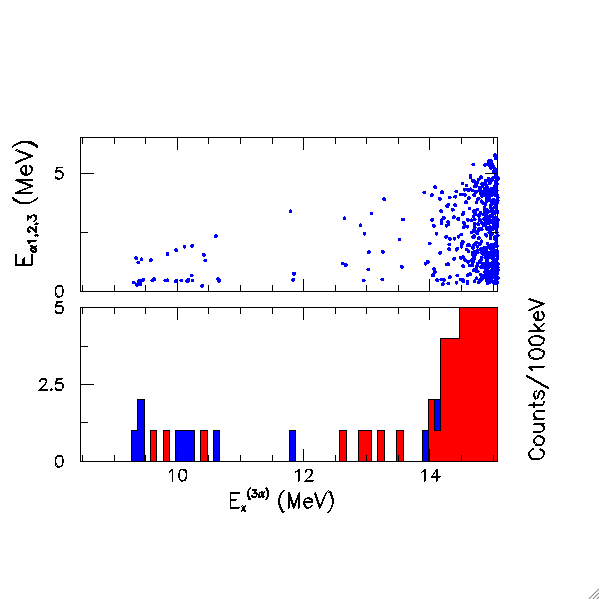 40h 1nA @ 350keV
34
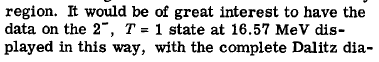 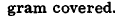 C. Zemach, Phys Rev. 133 (1964) 1201 : Decay to 3p
Fynbo et al. Phys Rev C79 (2009) 054009 : Decay to 3a
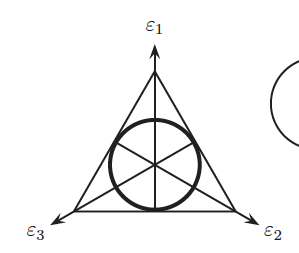 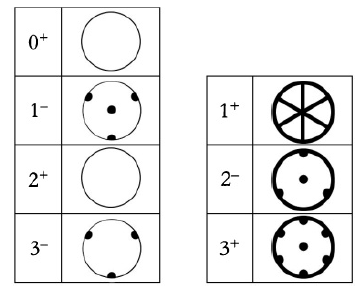 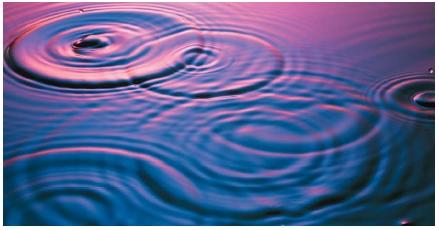 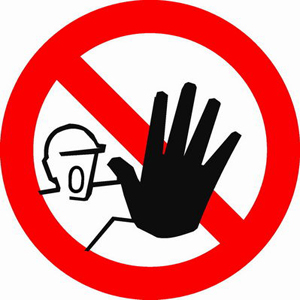 35
11B(p,a)aa
2+ 16.11MeV
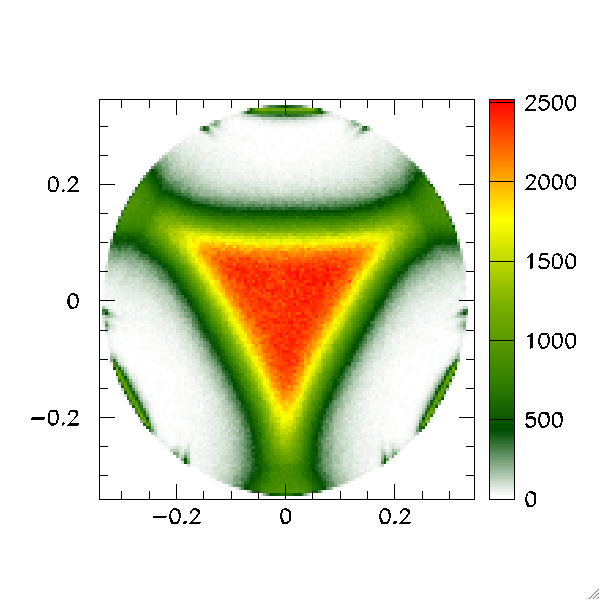 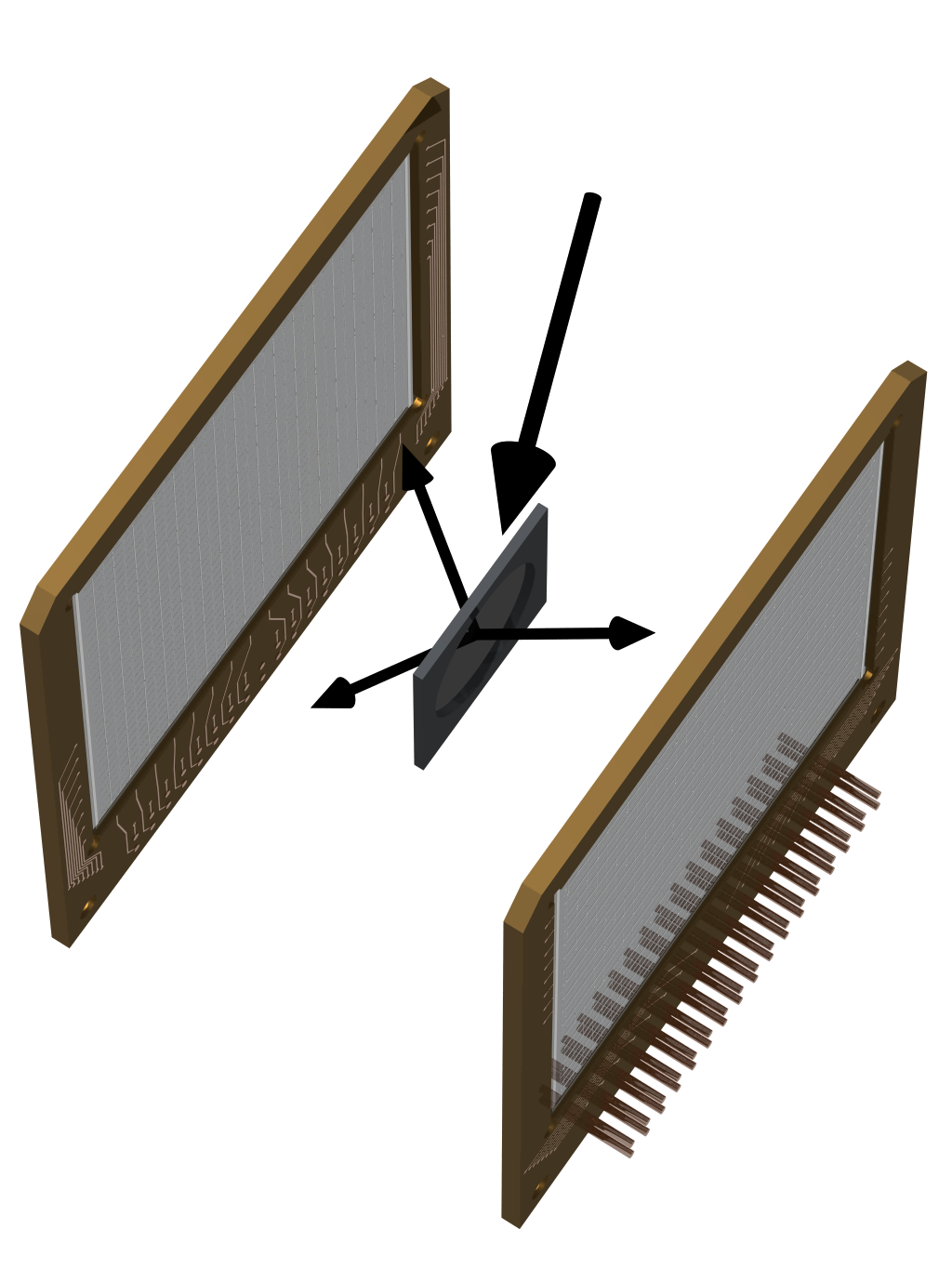 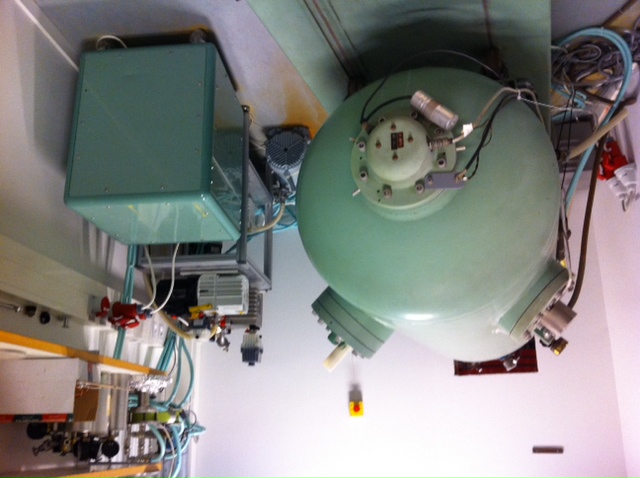 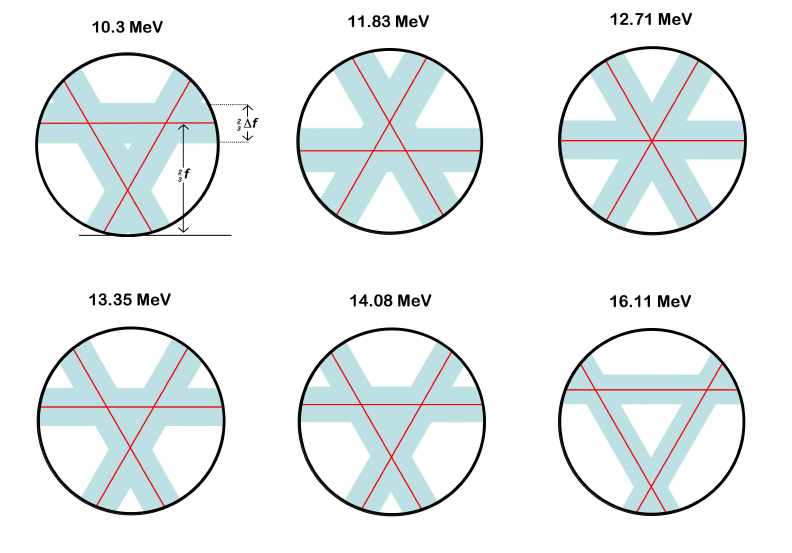 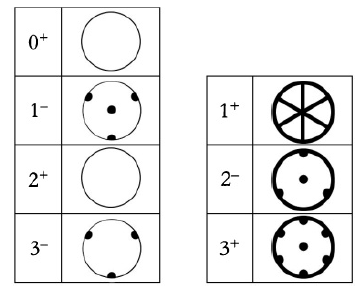 2- 16.57MeV
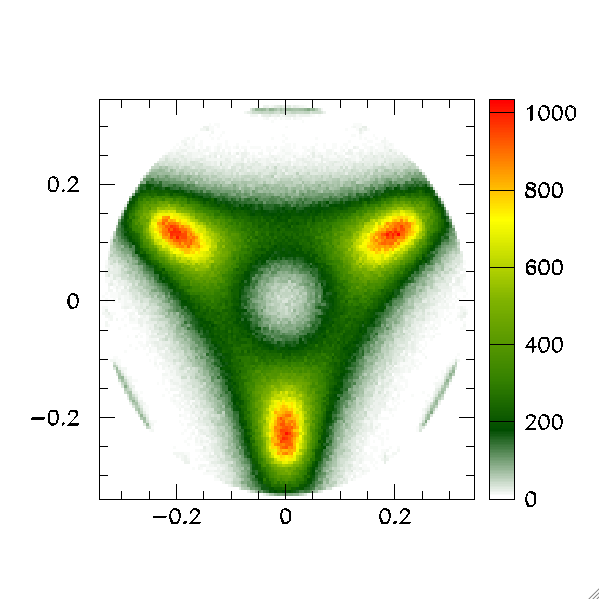 36
Outlook
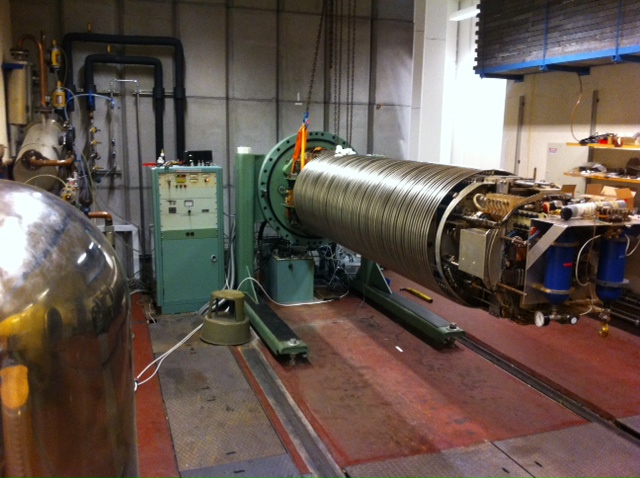 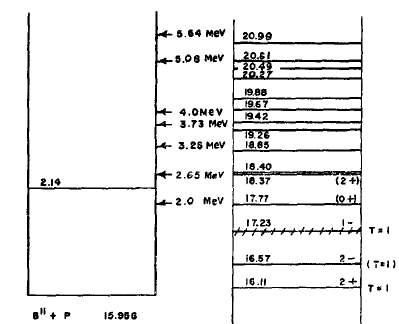 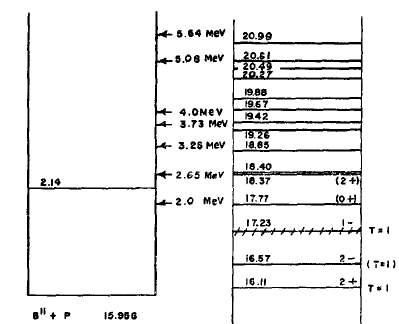 5 MV van de Graaf in Aarhus (HV 1965)
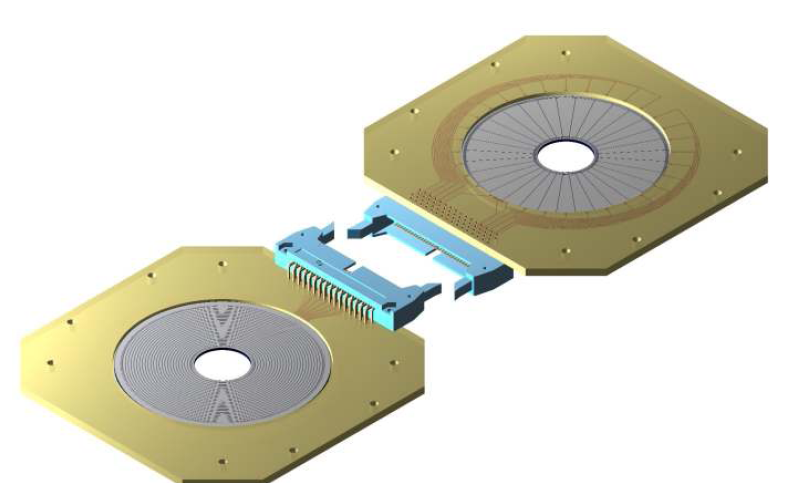 Other case where the method can be used?
8Be
16O
…..
Upgrade of detector setup
38
Thank you for your attention !
Bonus material…
The 1+ states cannot decay via the 8Be ground state because it would require L=1 and therefore a change in parity

3.03	2+
≈10           0+/2+
12.71	1+
15.11	1+
7.65	0+
g.s.	0+
-0.092
7.27
12C
4He+4He+4He
8Be+4He
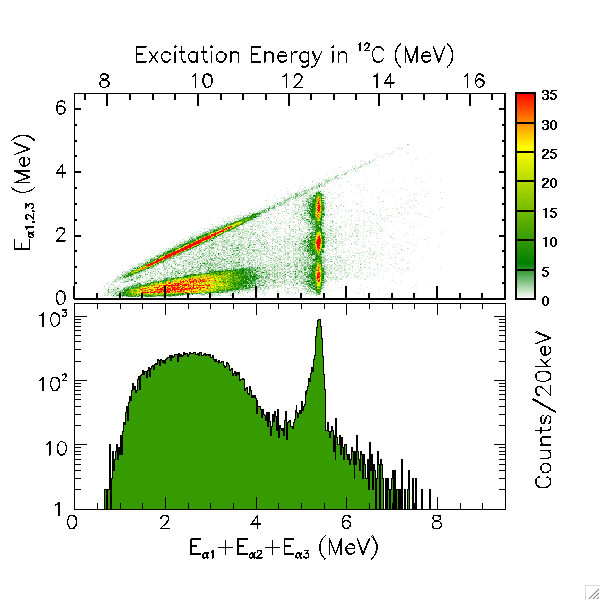 Natural parity states
Decay channels
Data FMD
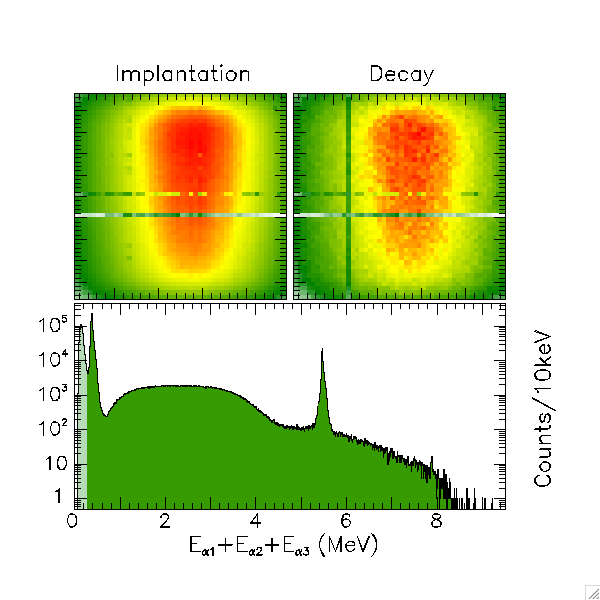 B(GT)
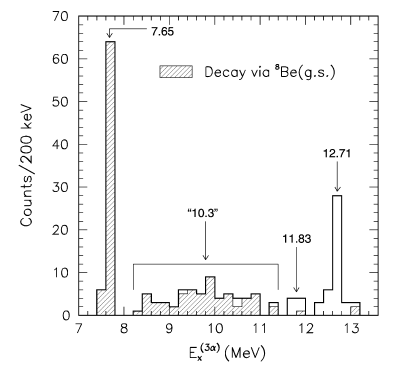 B(M1)
1+,T=1
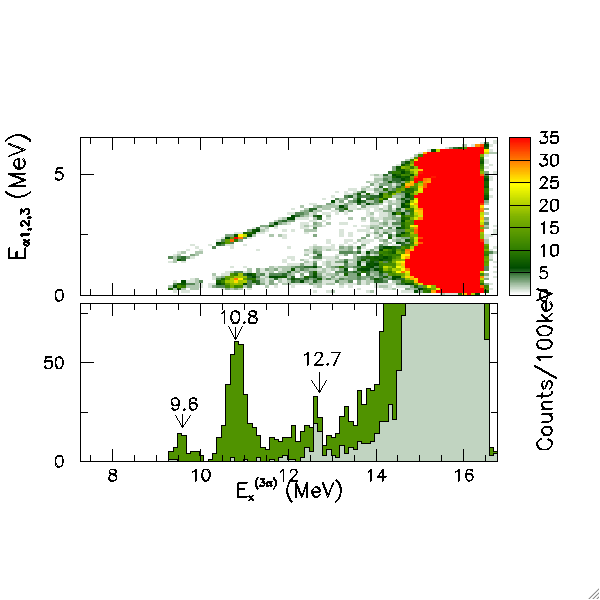 B(M1)
2+,T=1
16.11	2+
p+11B
15.96
15.11	1+
14.08	4+
13.35            (2-)
12.71	1+
11.83	2-
10.84	1-
≈10.3           (0+)
9.64	3-
7.65	0+

7.27
4.44	2+
g.s.	0+
12C
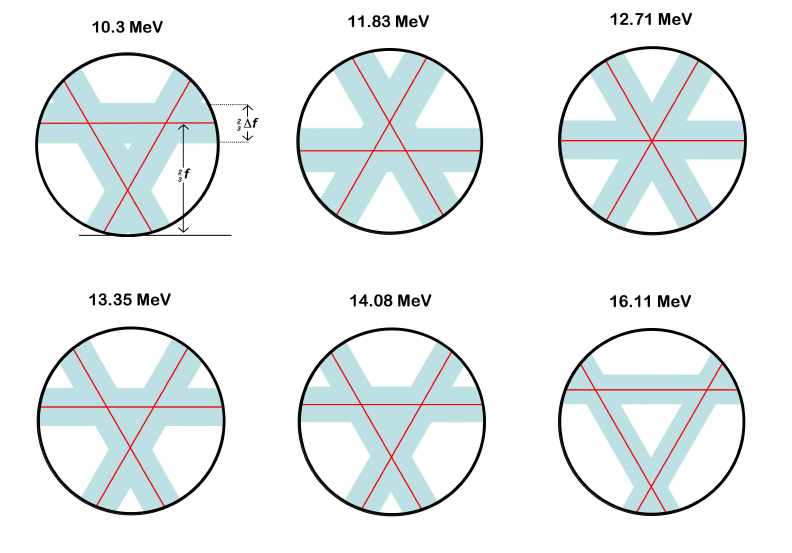 16.11	2+
p+11B
15.96
15.11	1+
14.08	4+
13.35            (2-)
12.71	1+
11.83	2-
10.84	1-
≈10.3           (0+)
9.64	3-
7.65	0+

7.27
4.44	2+
g.s.	0+
12C
Experimental Dalitz plots
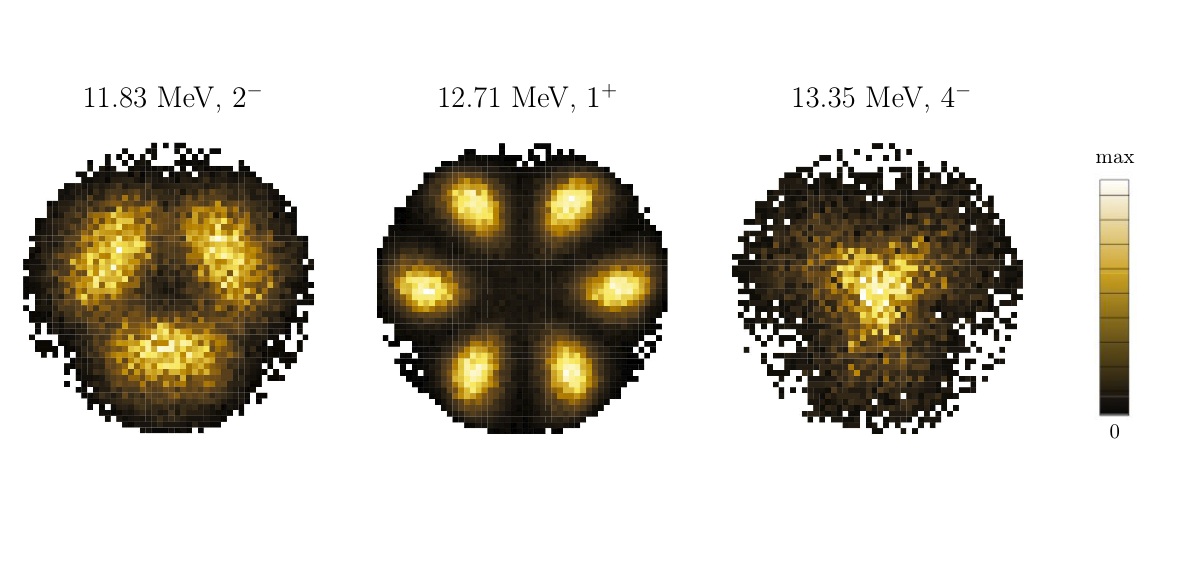 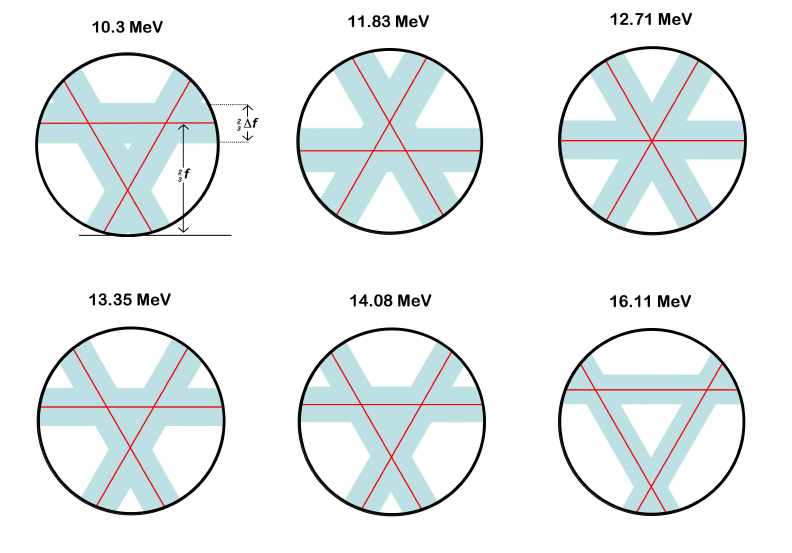 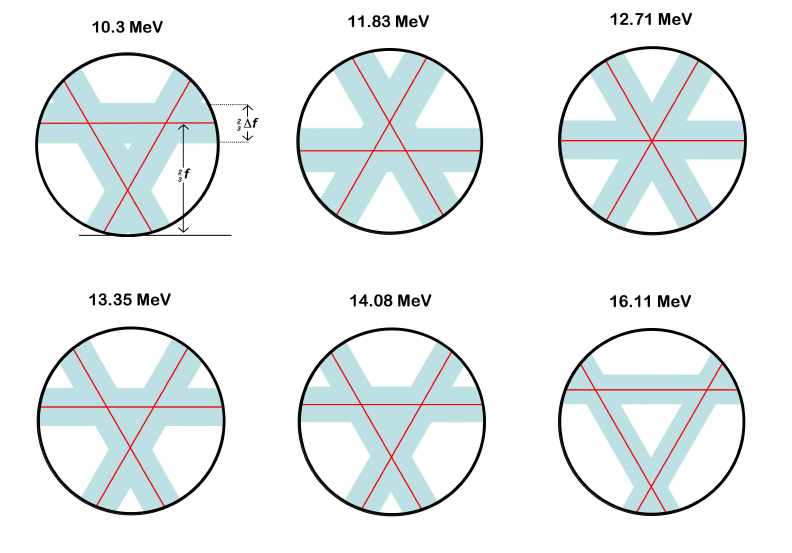 16.11	2+
p+11B
15.96
15.11	1+
14.08	4+
13.35            (2-)
12.71	1+
11.83	2-
10.84	1-
≈10.3           (0+)
9.64	3-
X
√
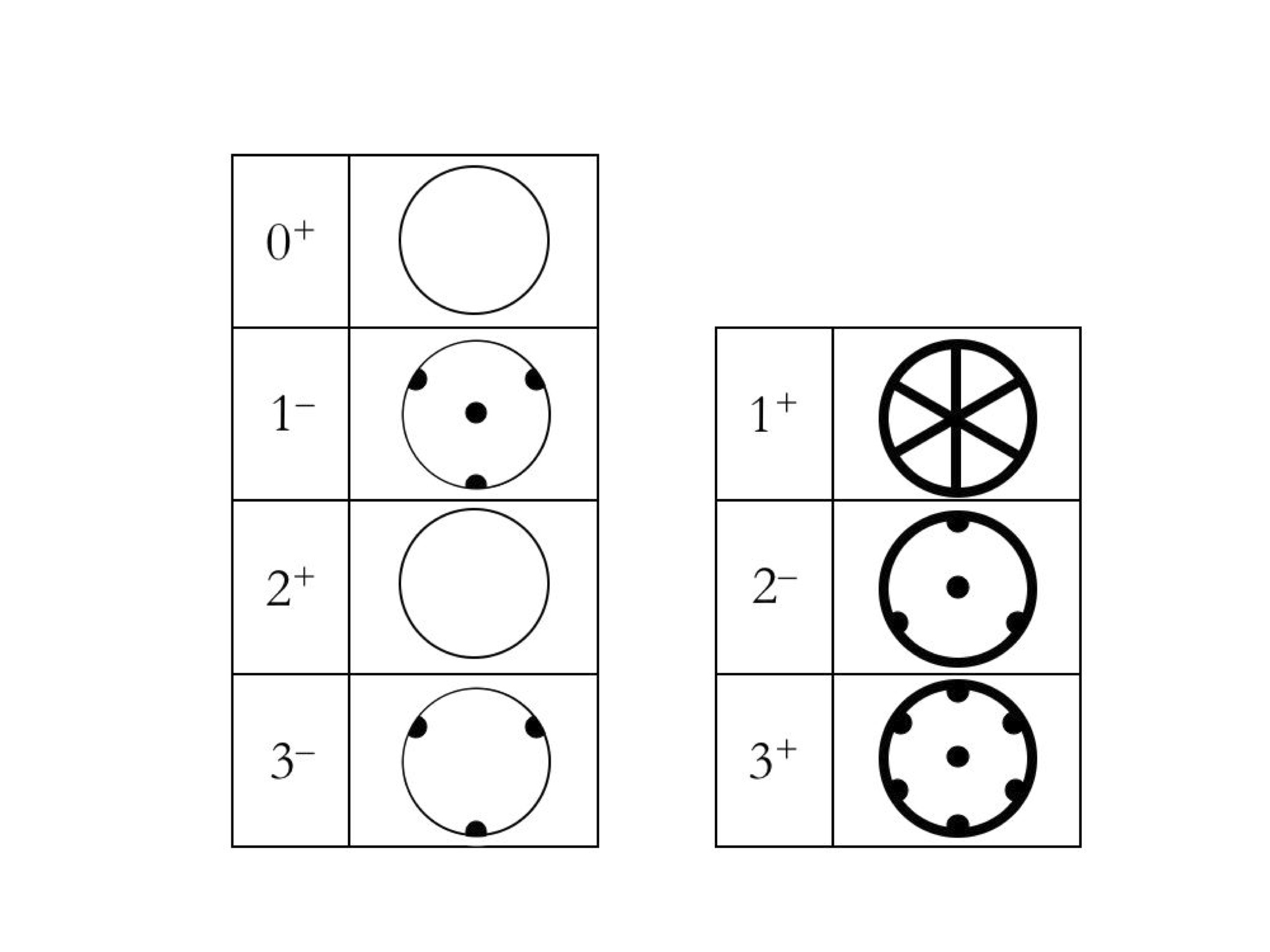 7.65	0+

7.27
4.44	2+
g.s.	0+
12C
The 13.35 MeV state
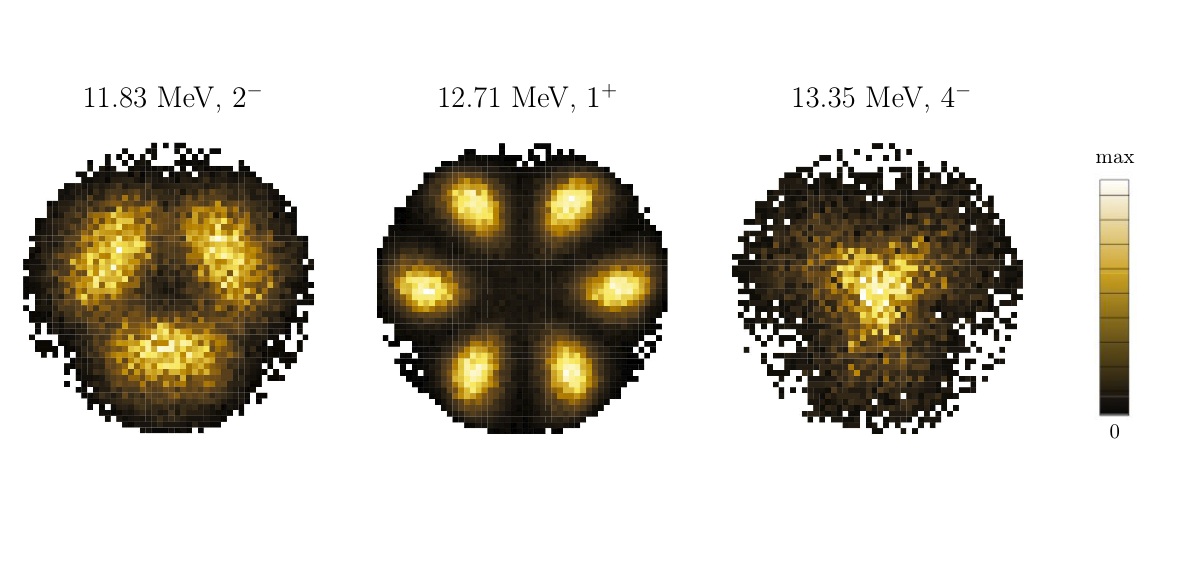 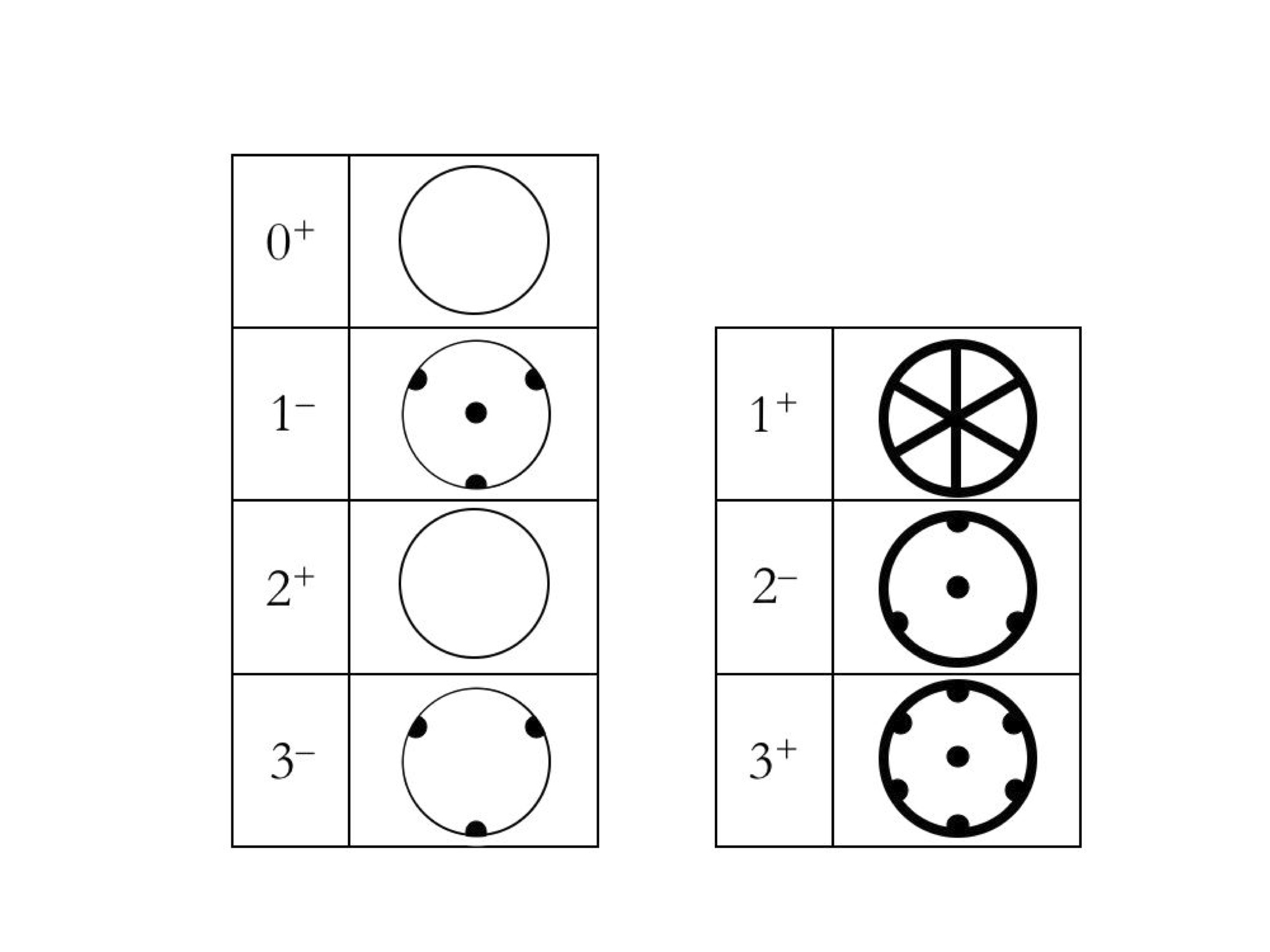 2–
4–
16.11	2+
p+11B
15.96
15.11	1+
14.08	4+
13.35            (2-)
12.71	1+
11.83	2-
10.84	1-
≈10.3           (0+)
9.64	3-
7.65	0+

7.27
4.44	2+
g.s.	0+
12C
The 11.83 MeV state
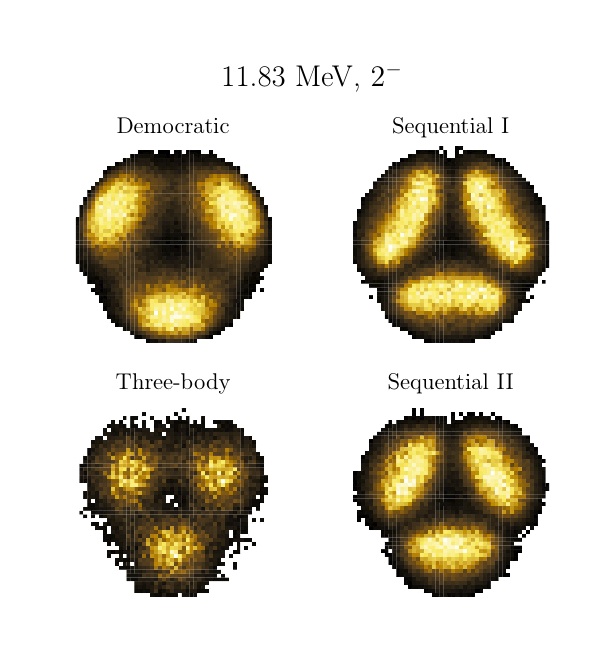 1)
2)
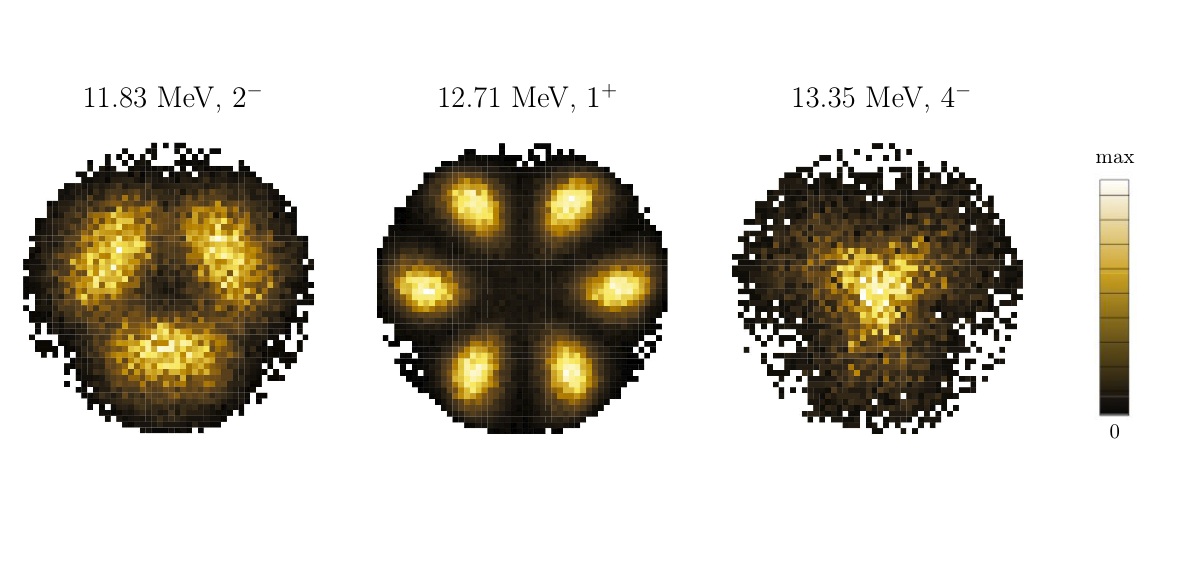 2–
2)
3)
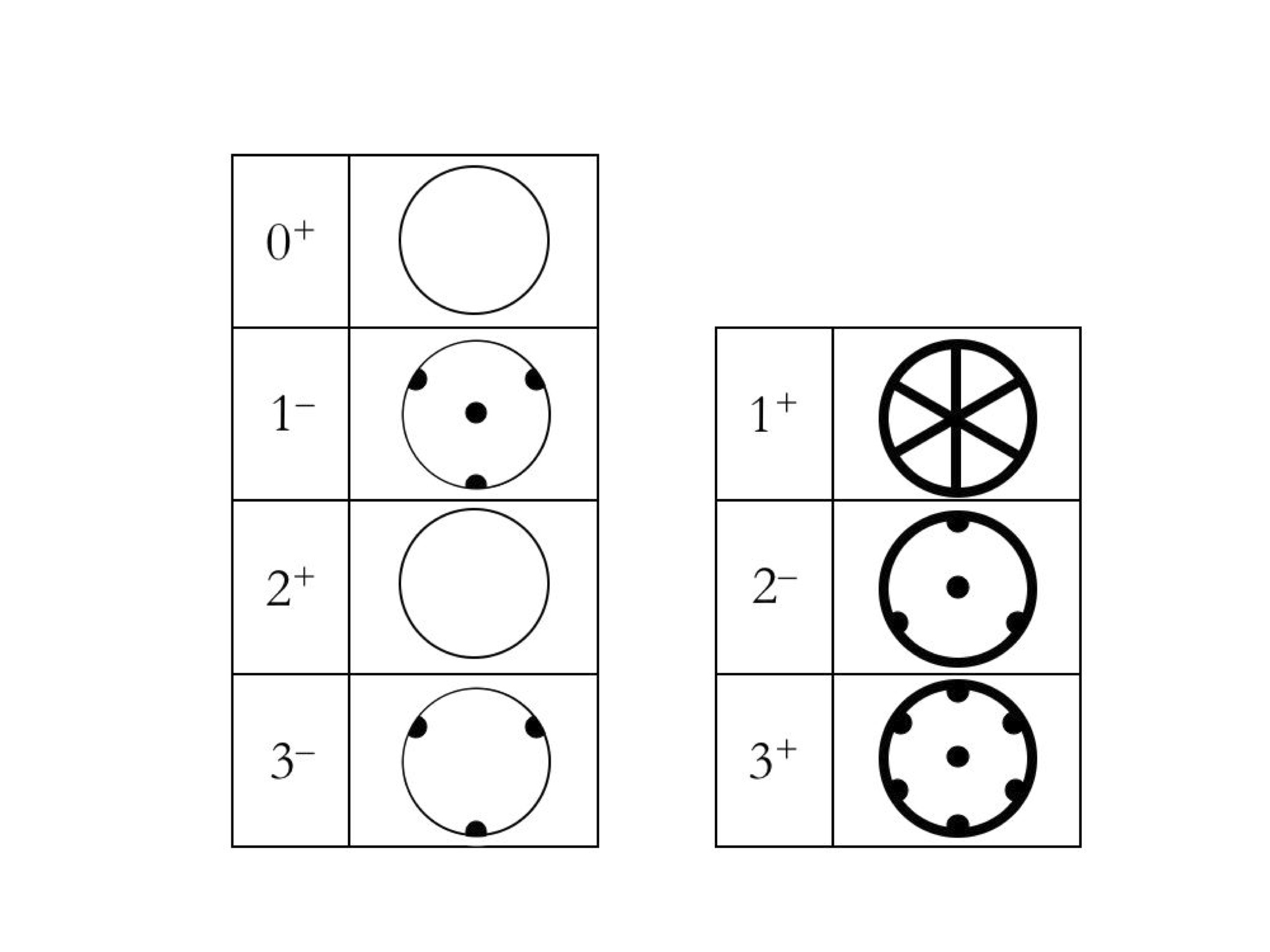 1)  A.A.Korsheninnikov, Sov. J. Nucl. Phys. 52 (1990)
2)  H.Fynbo et al., PRL 91 (2003)
3)  R.Alvarez-Rodriguez et al., PRL 99 (2007)
2–
7.65	0+
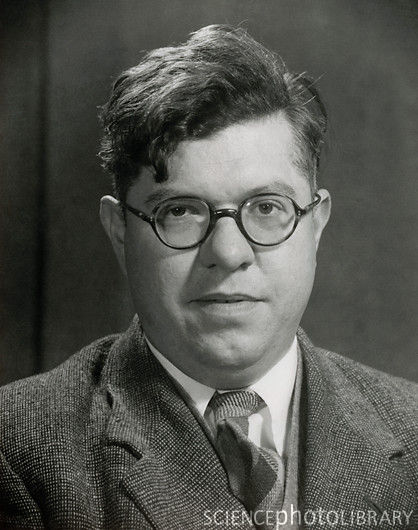 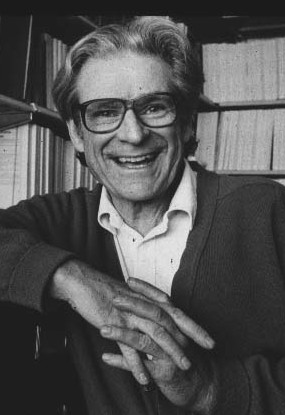 g
3.03	2+
≈10	     0+,2+
-0.092
7.27
12C*
4He+4He
g
8Be
10-16s
4.44	2+
g.s.	0+
g
g.s.	0+
8Be
12C
47
12C*        a1+ 8Be         a1+a2+a3
12C
QI
8Be
QII
2/3QI
a2 + a3
Dalitz plot
E1
Momentum conservation
Energy conservation
ai
E2
E3
E1 = m23/(m1+m23) x QI = 2/3 xQI
R.H. Dalitz, Philos. Mag. 44, 1068 (1953).
[Speaker Notes: Dalitz det. By two things. INDEPENDENT
Since density of final states proportional to dE1dE2, intensity of dalitz plot (decay amplitude) proportional to matrix element squared
First is final state interactions (eg 2 body resonance). If sequential decay, then 1st particle gets 2/3 energy.  This gives bands as shown in Figure. 
2nd is symmetry constraints…]